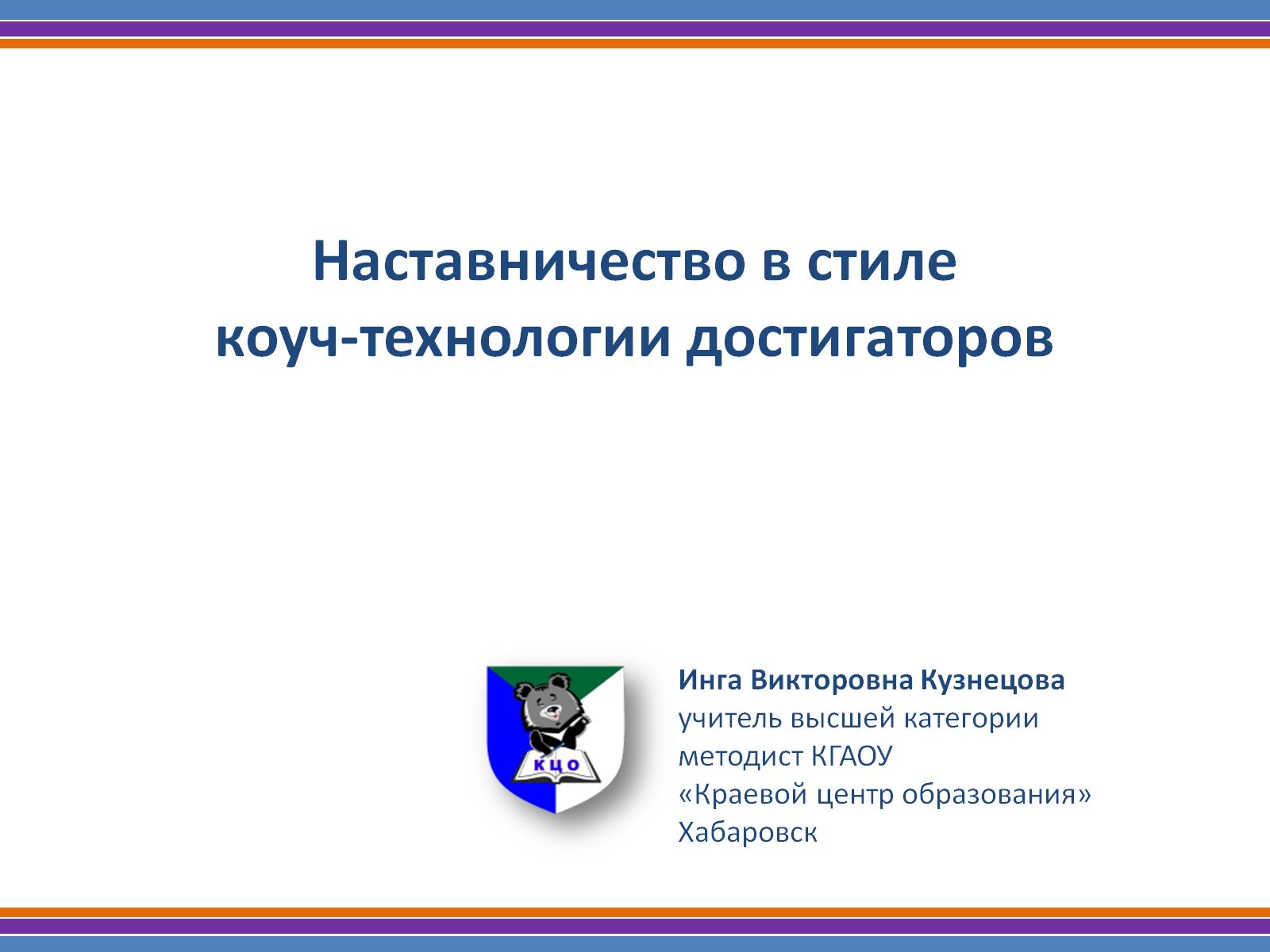 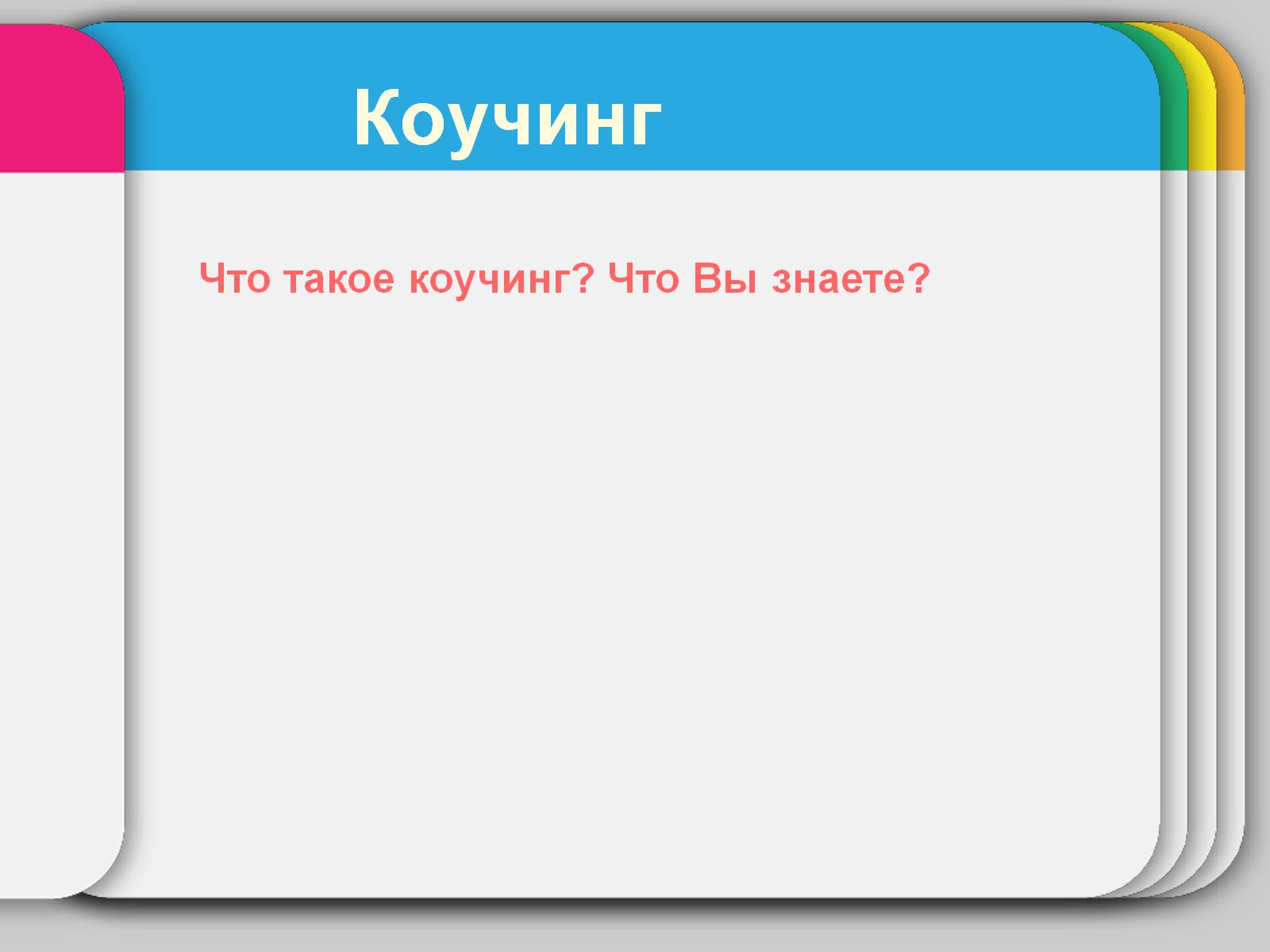 Коучинг
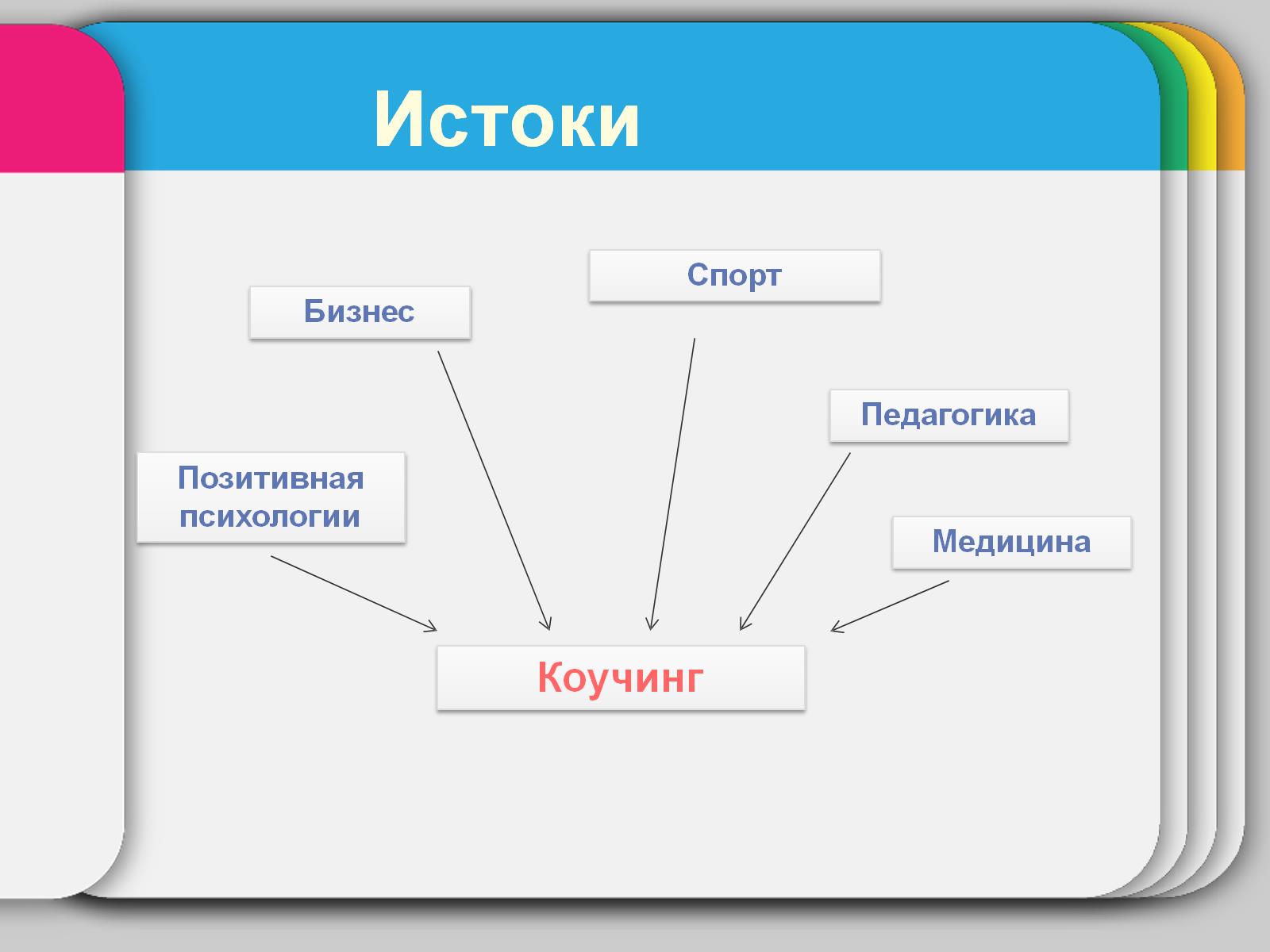 Истоки
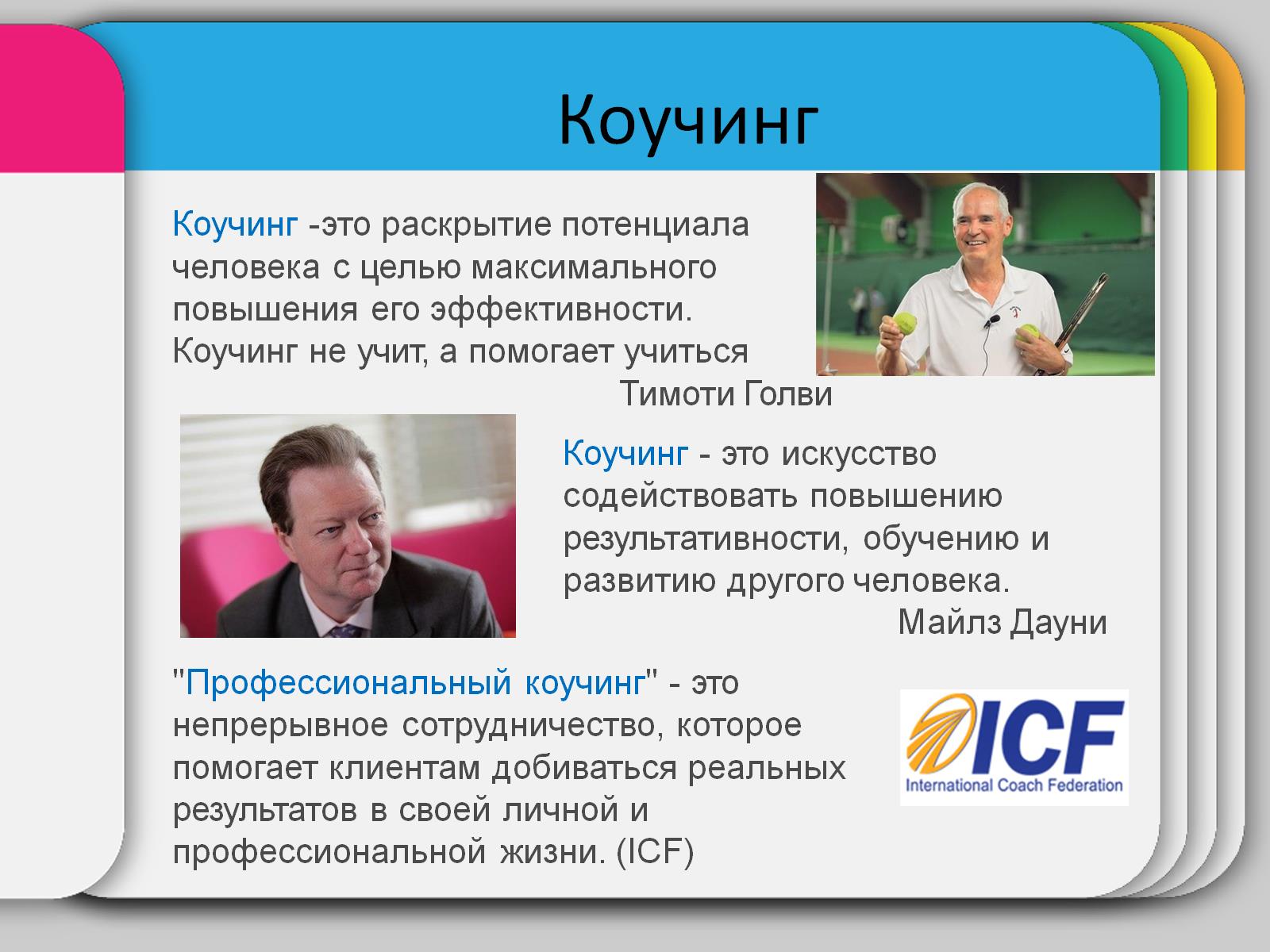 Коучинг
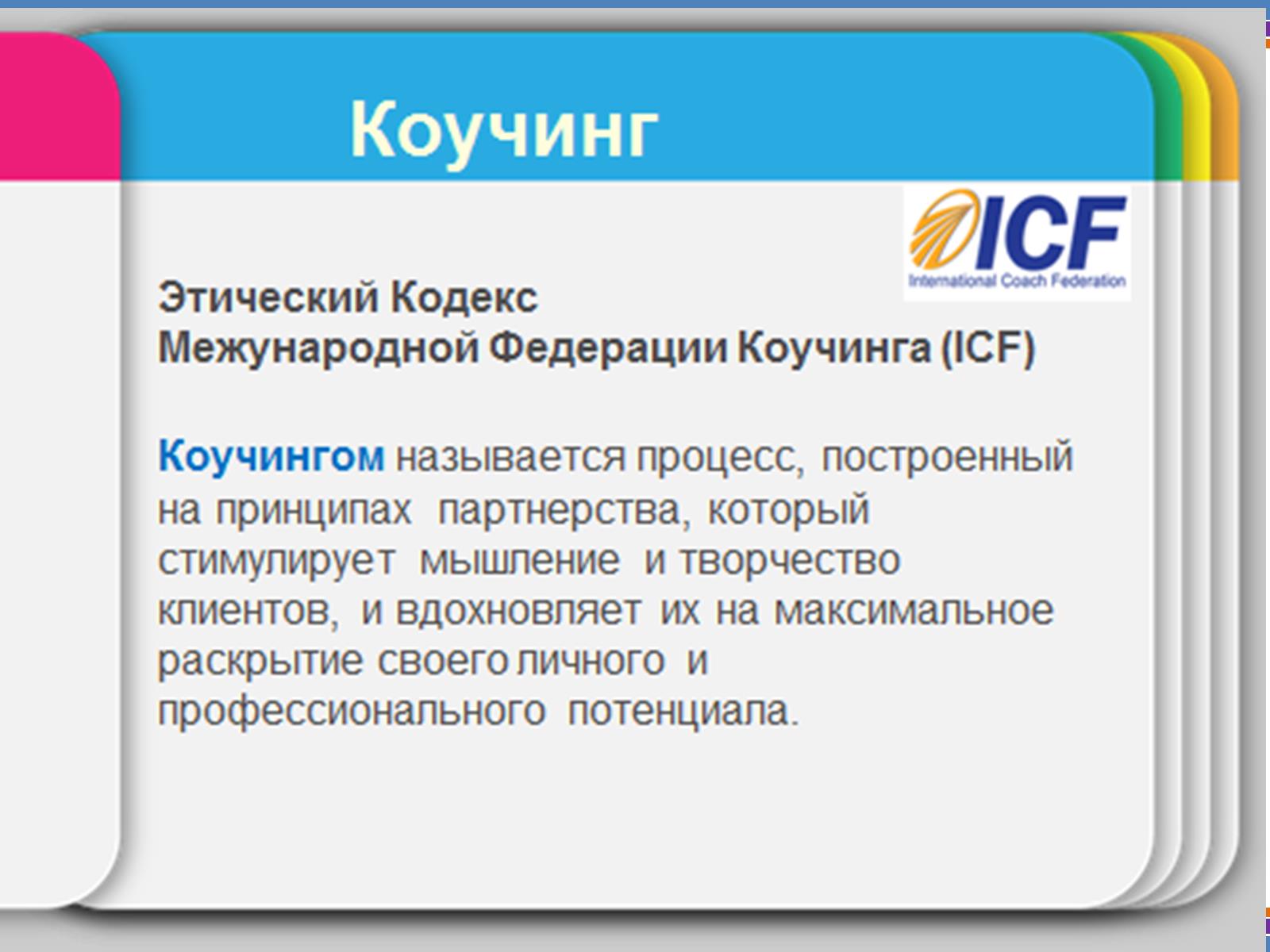 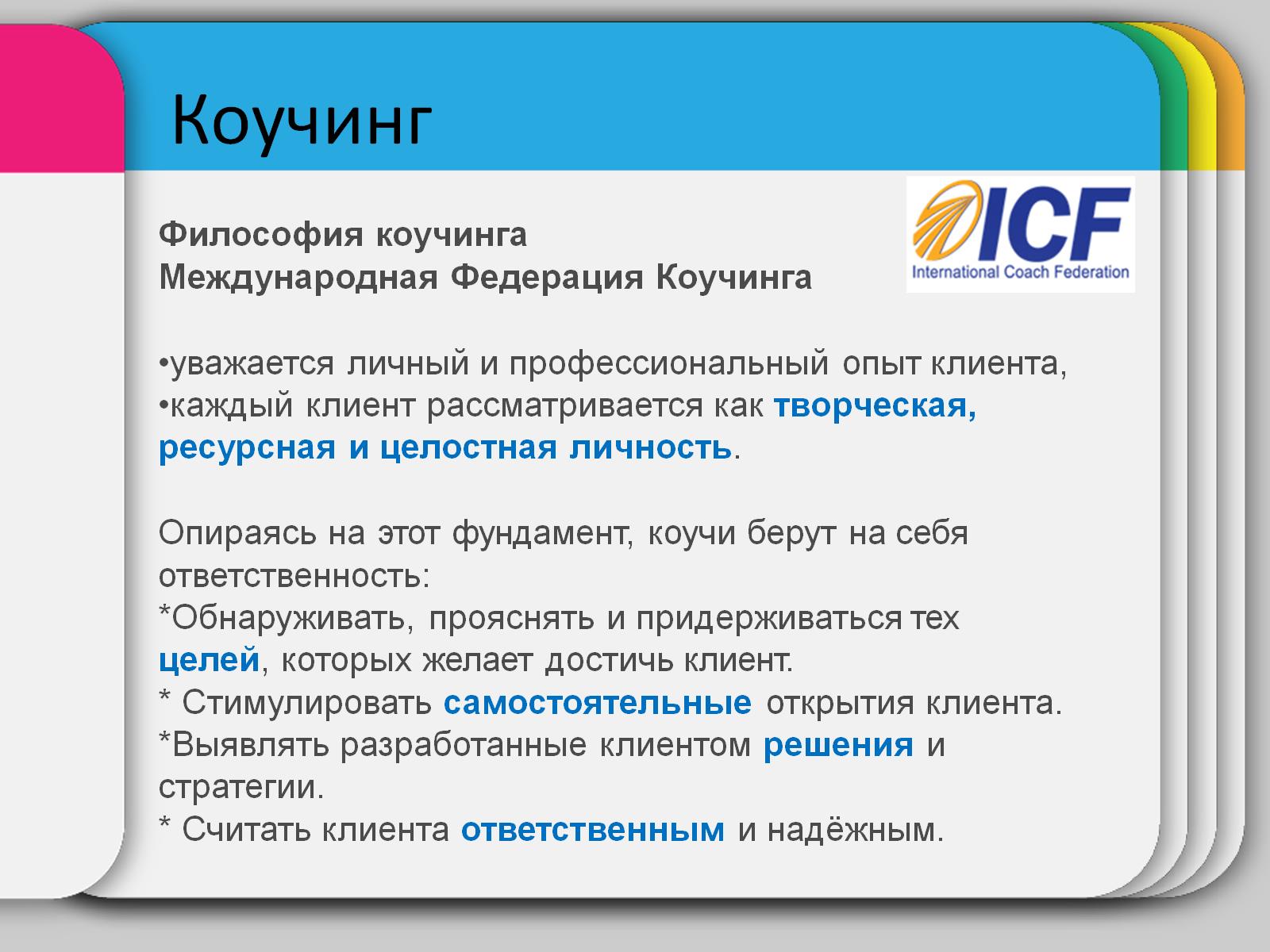 Коучинг
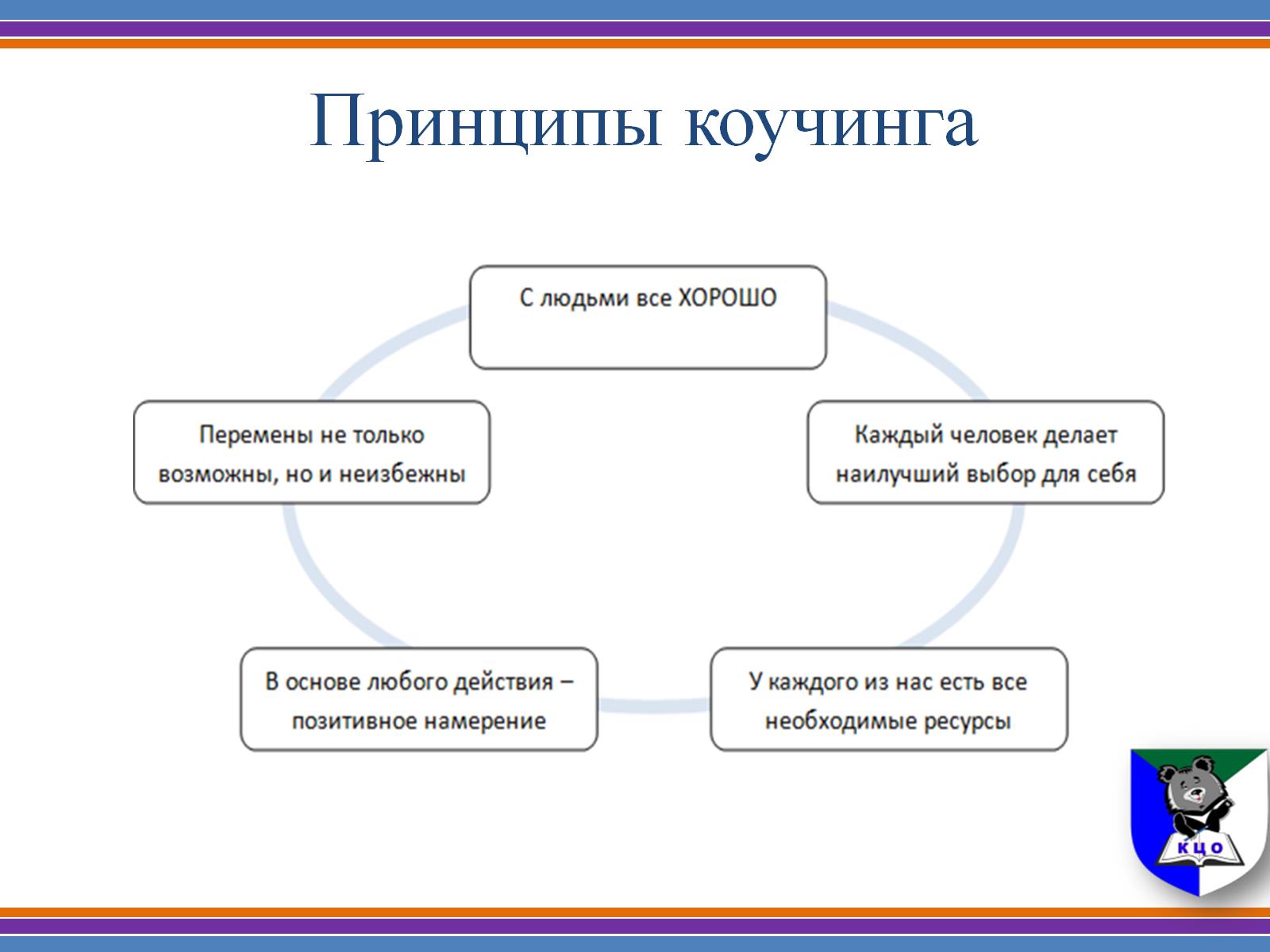 Принципы коучинга
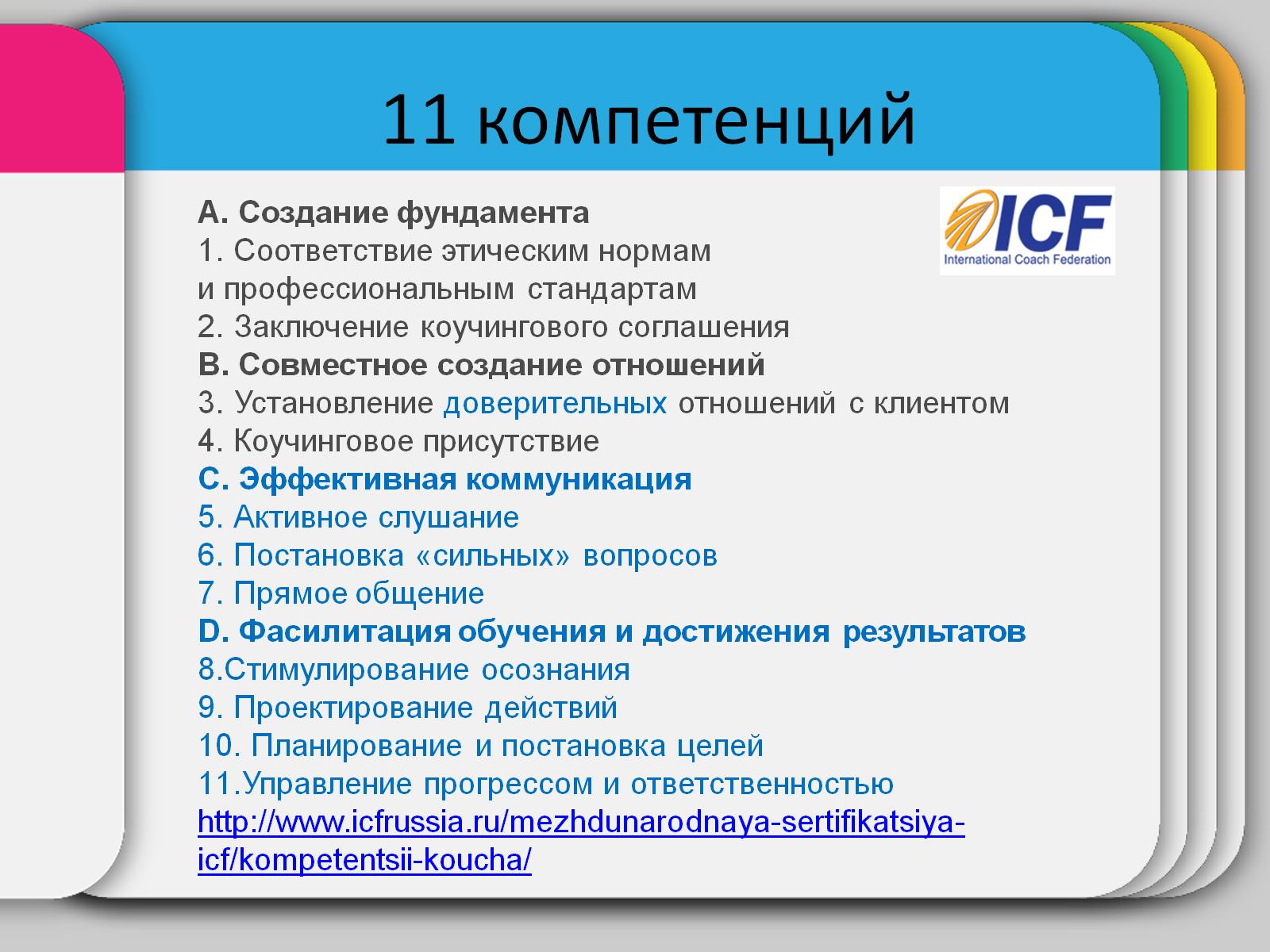 11 компетенций
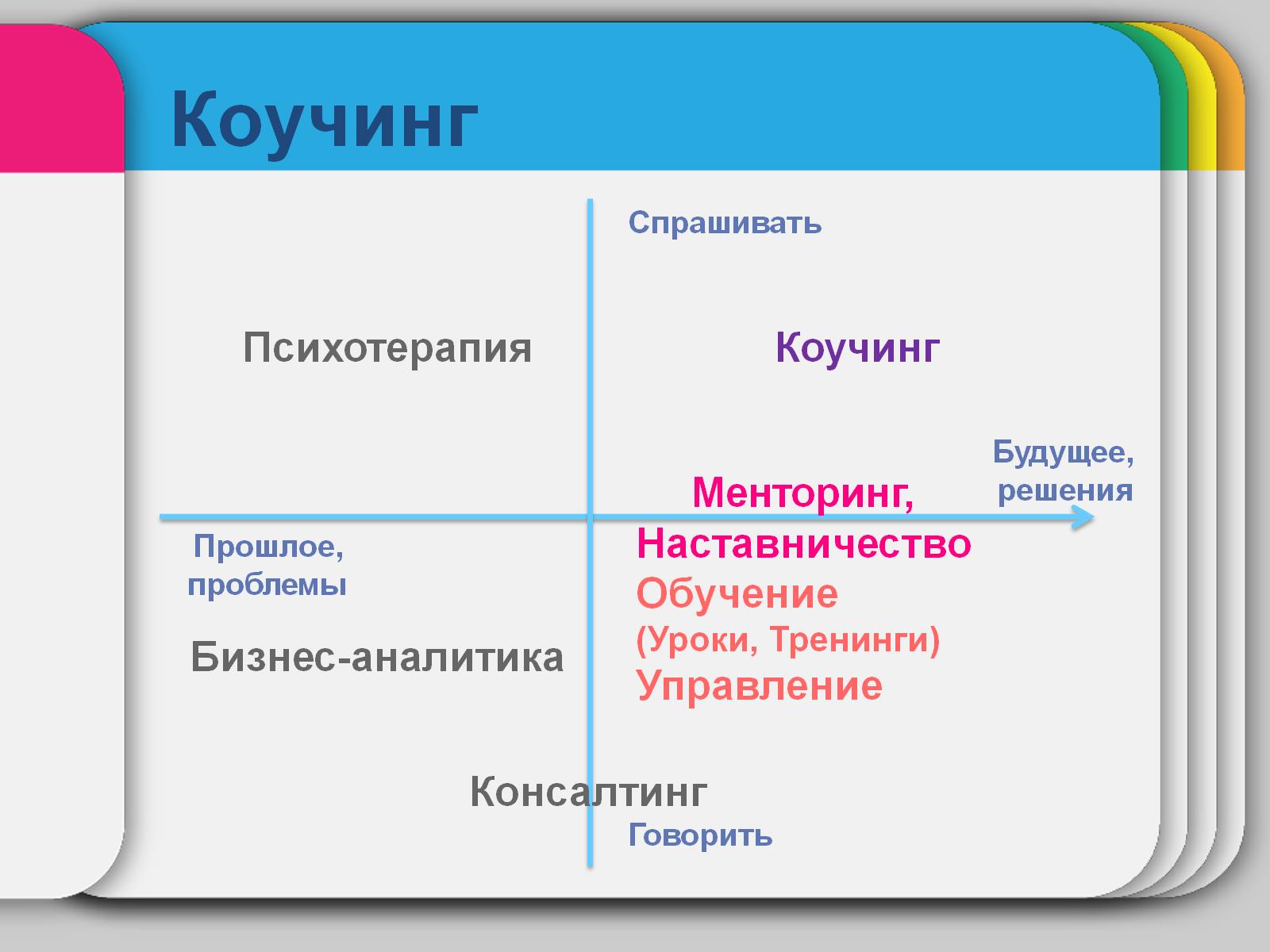 Коучинг
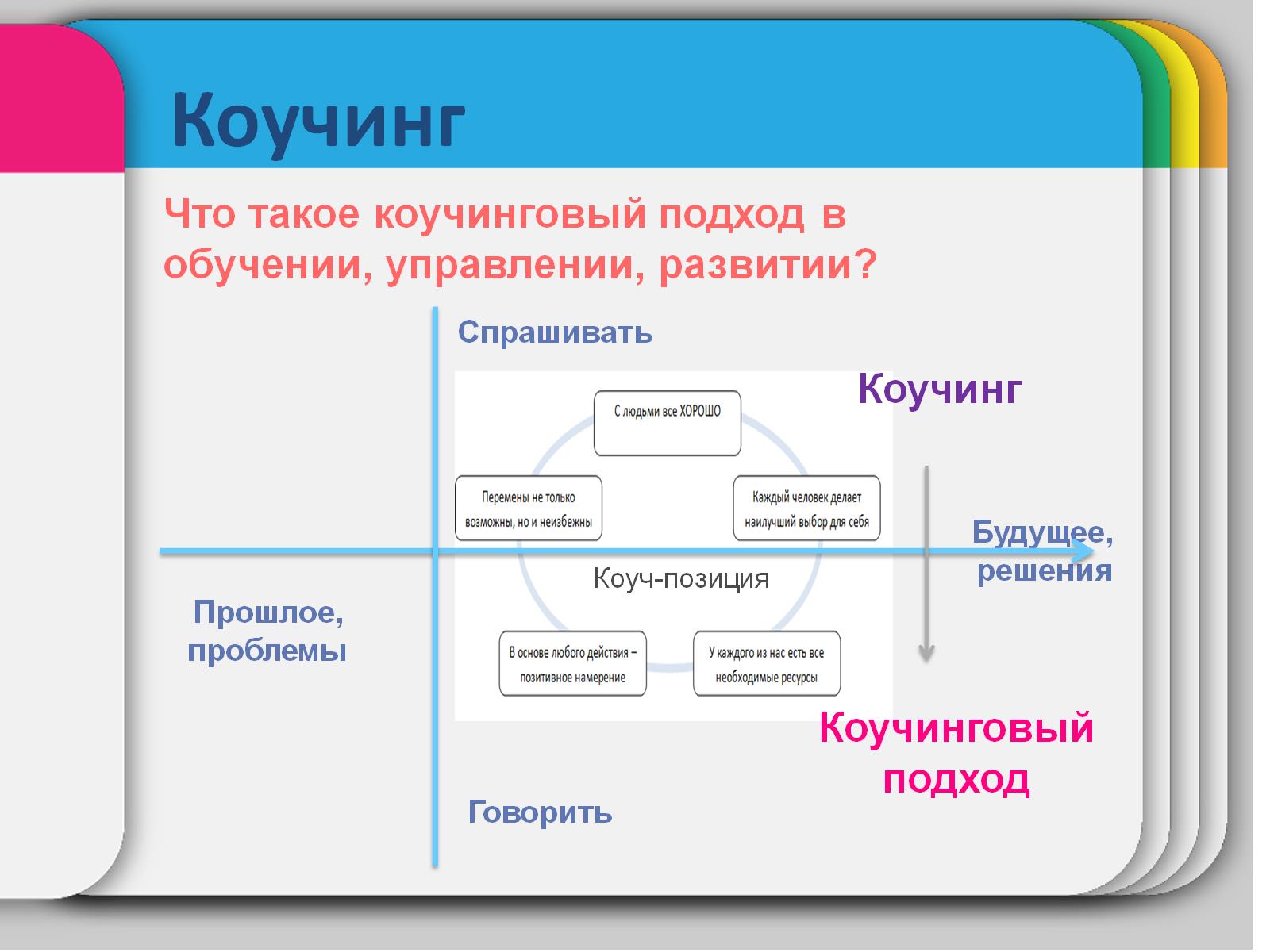 Коучинг
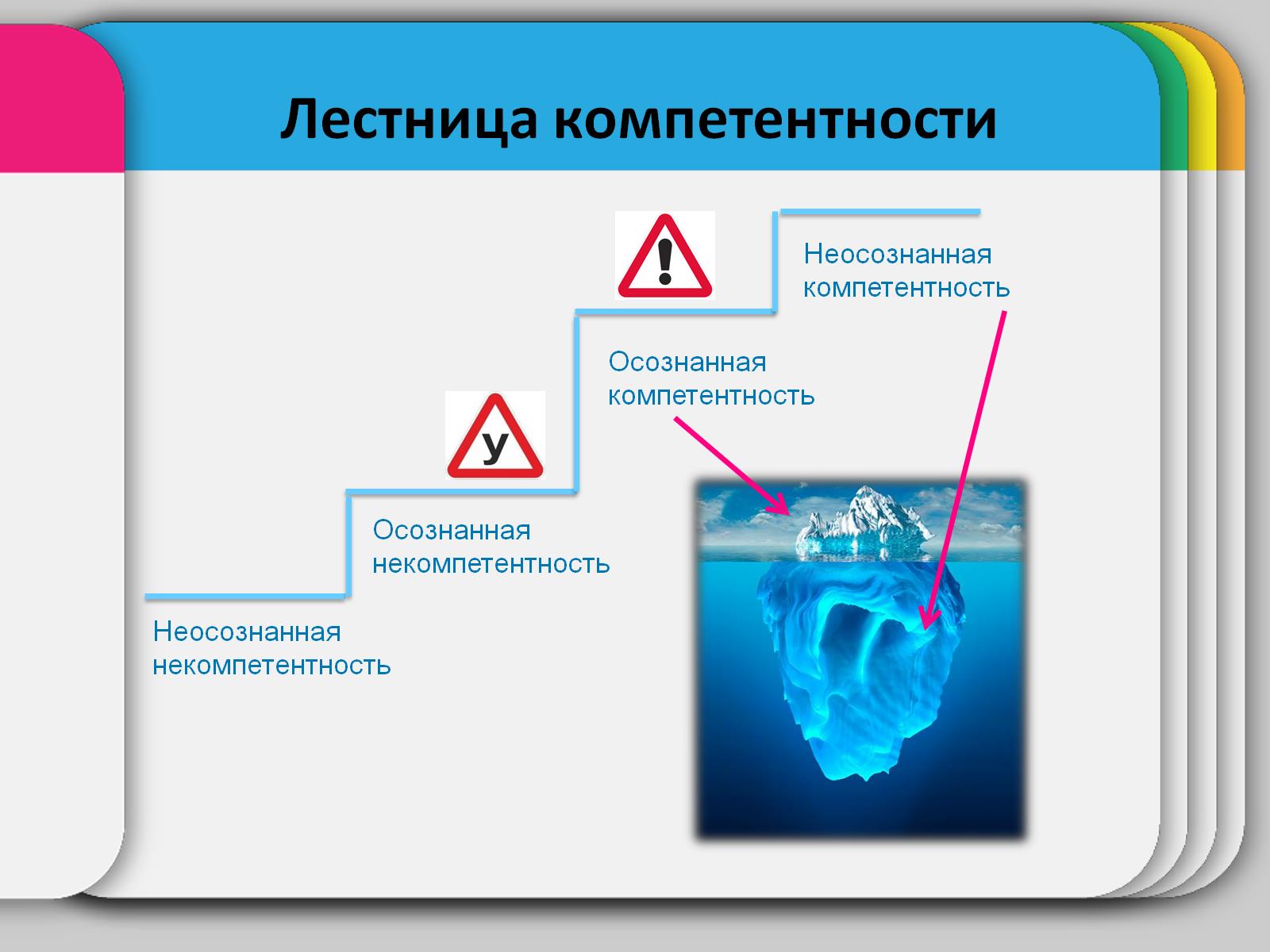 Лестница компетентности
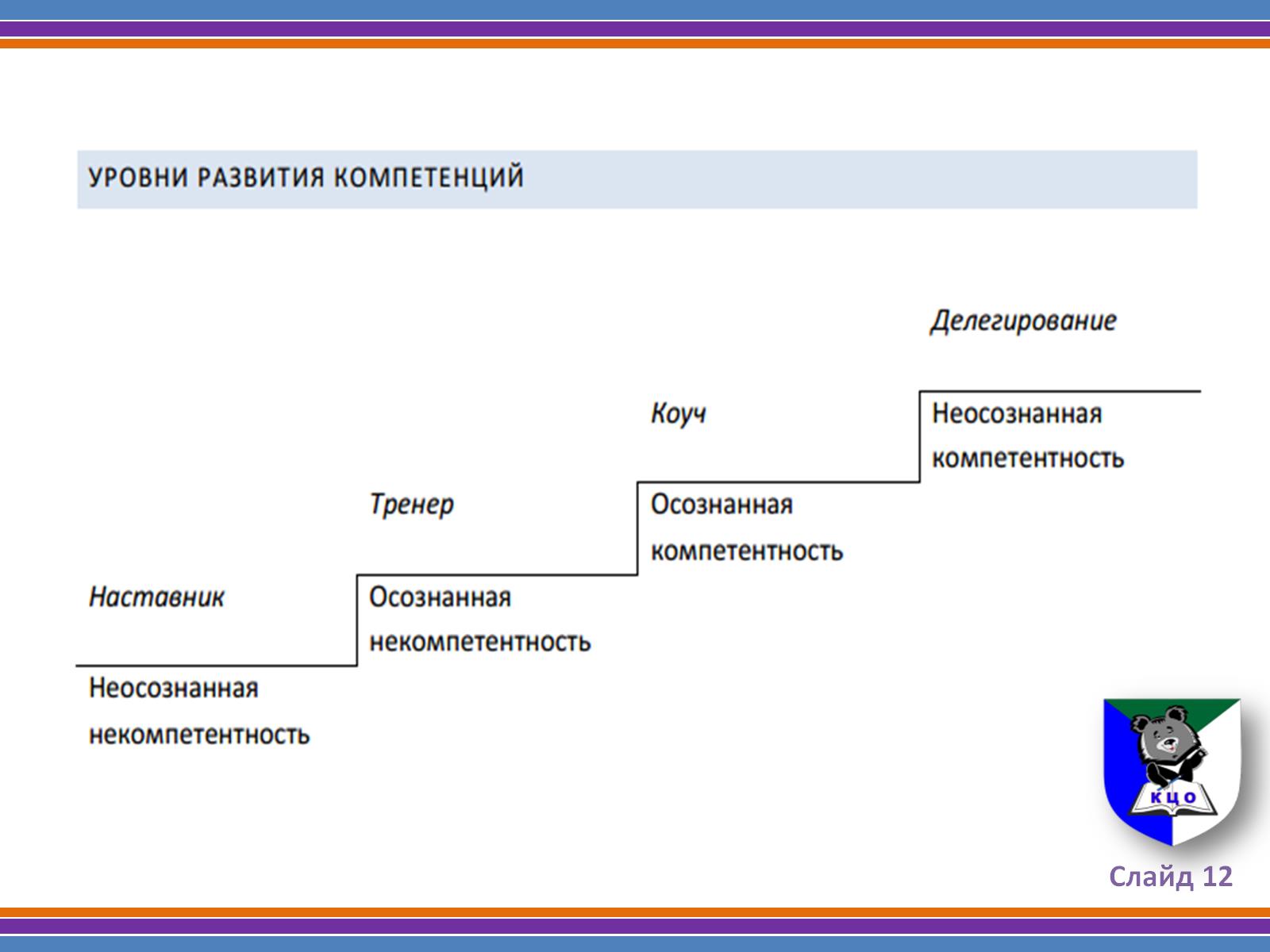 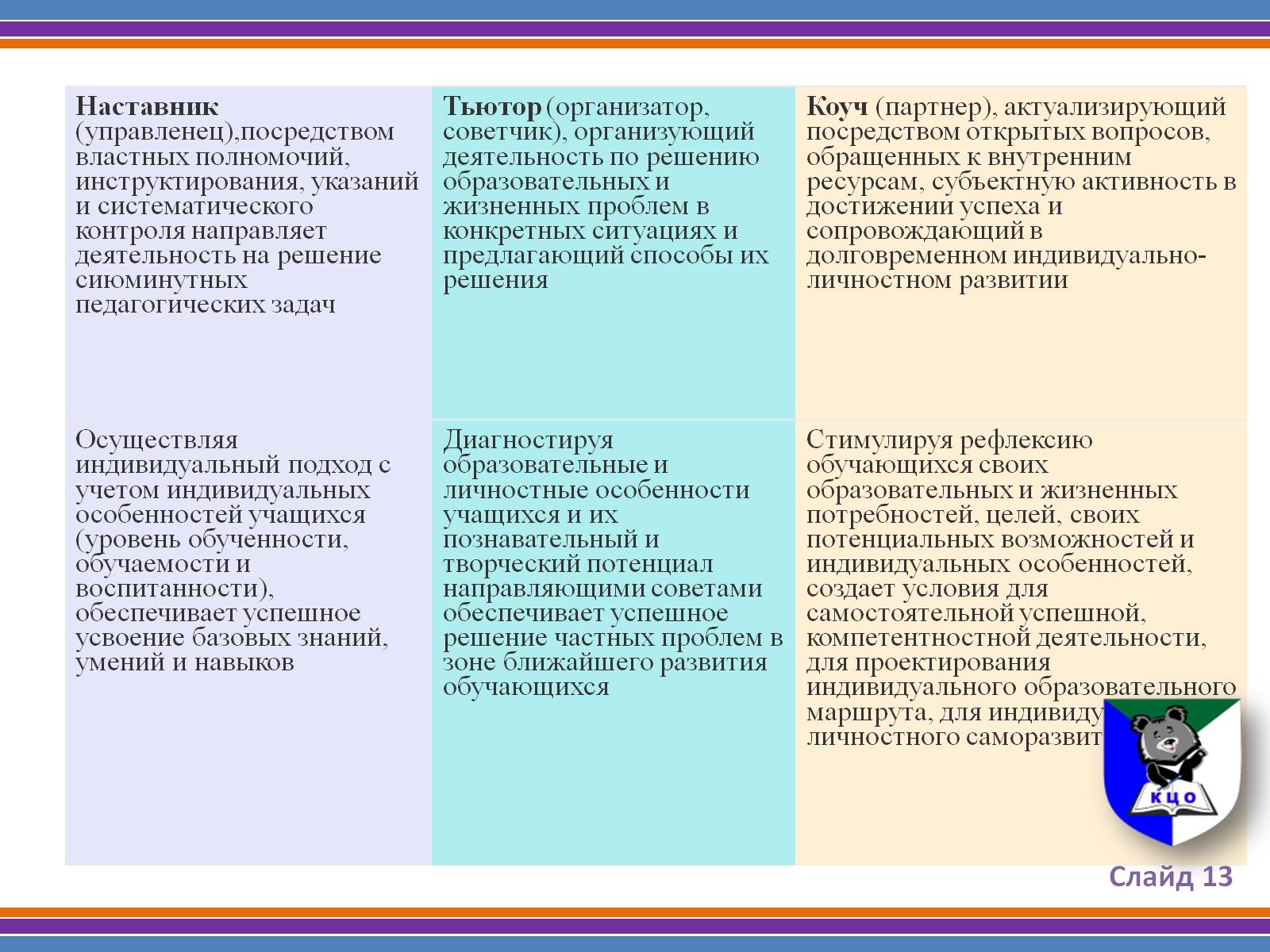 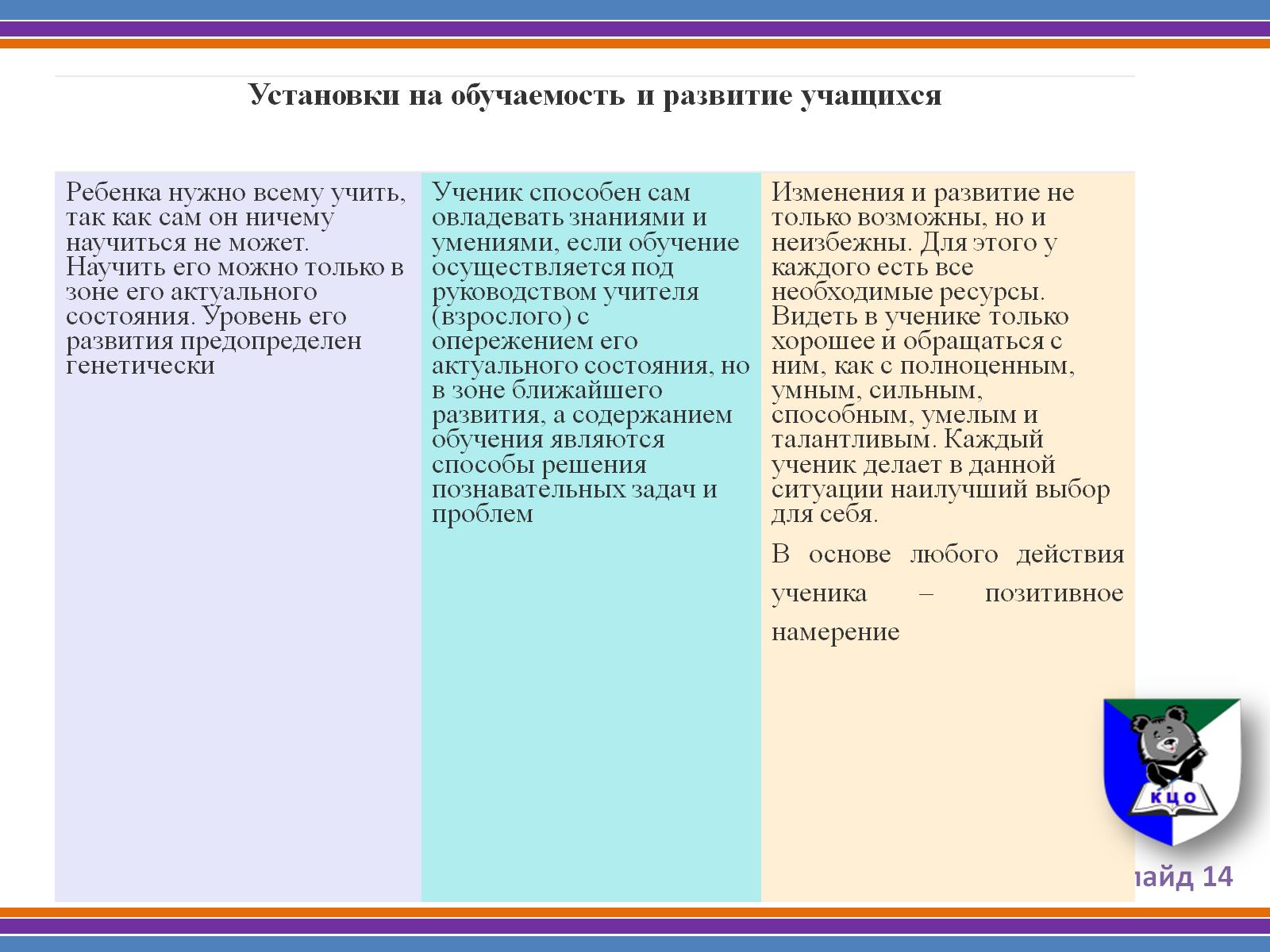 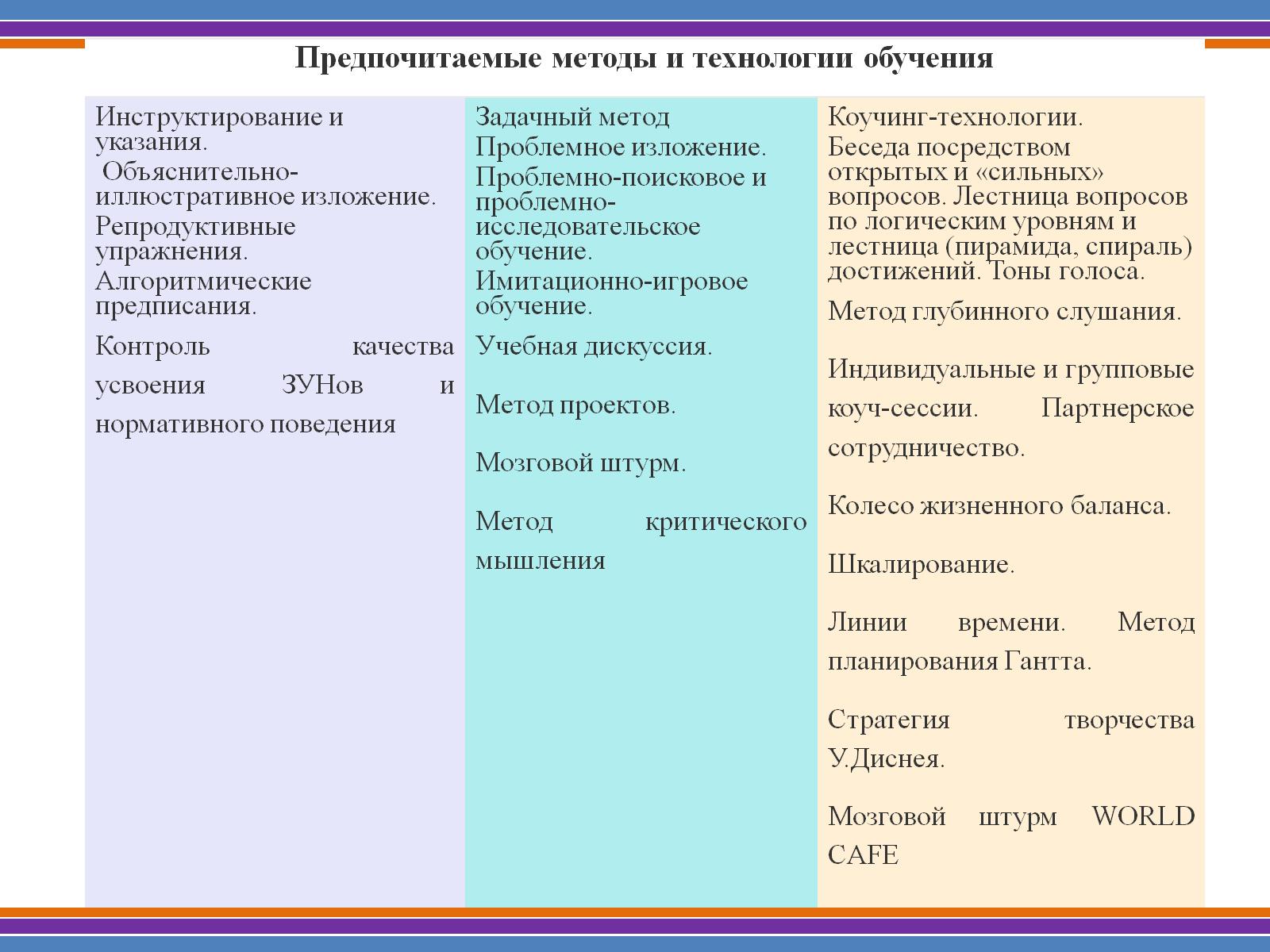 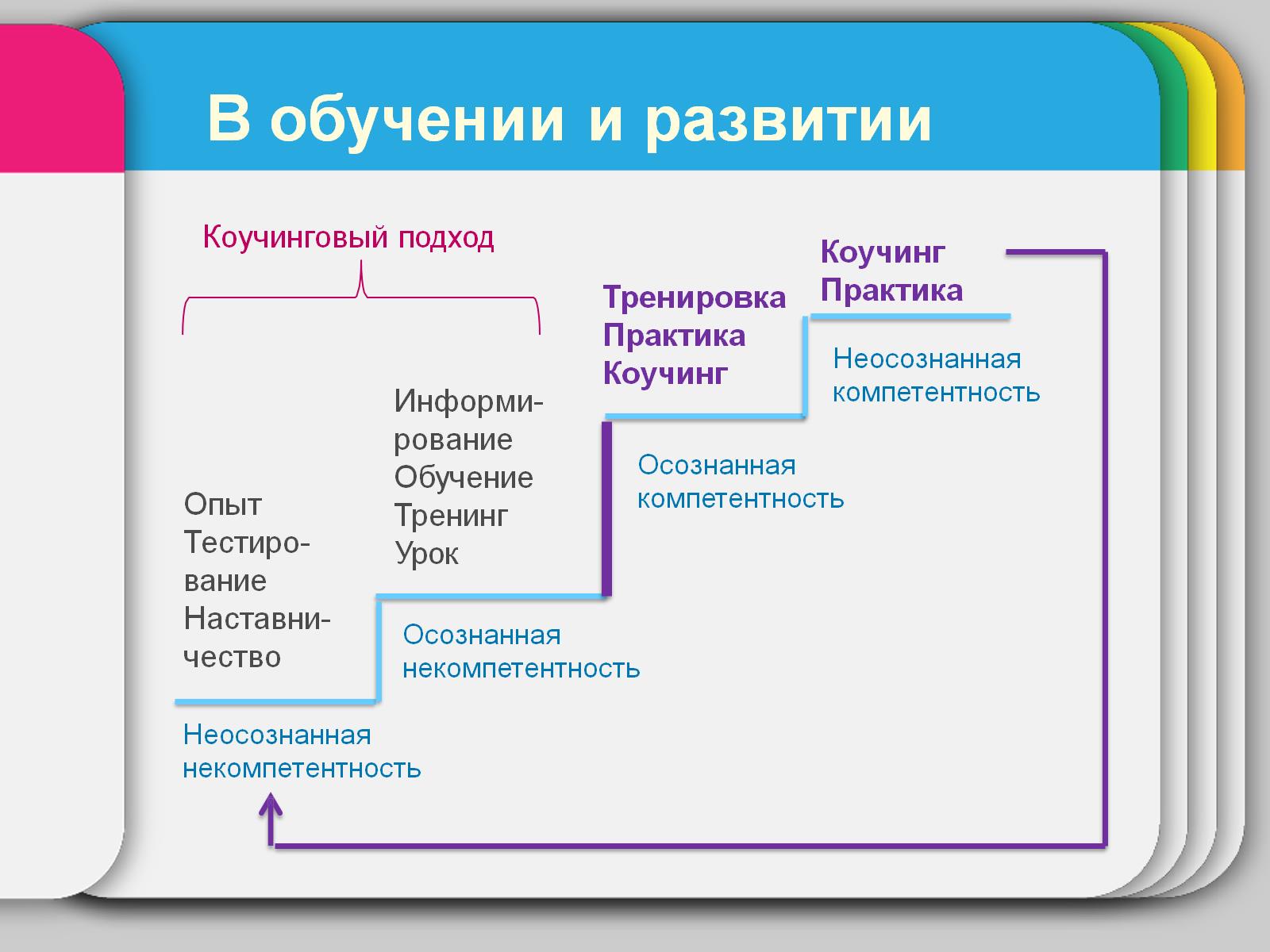 В обучении и развитии
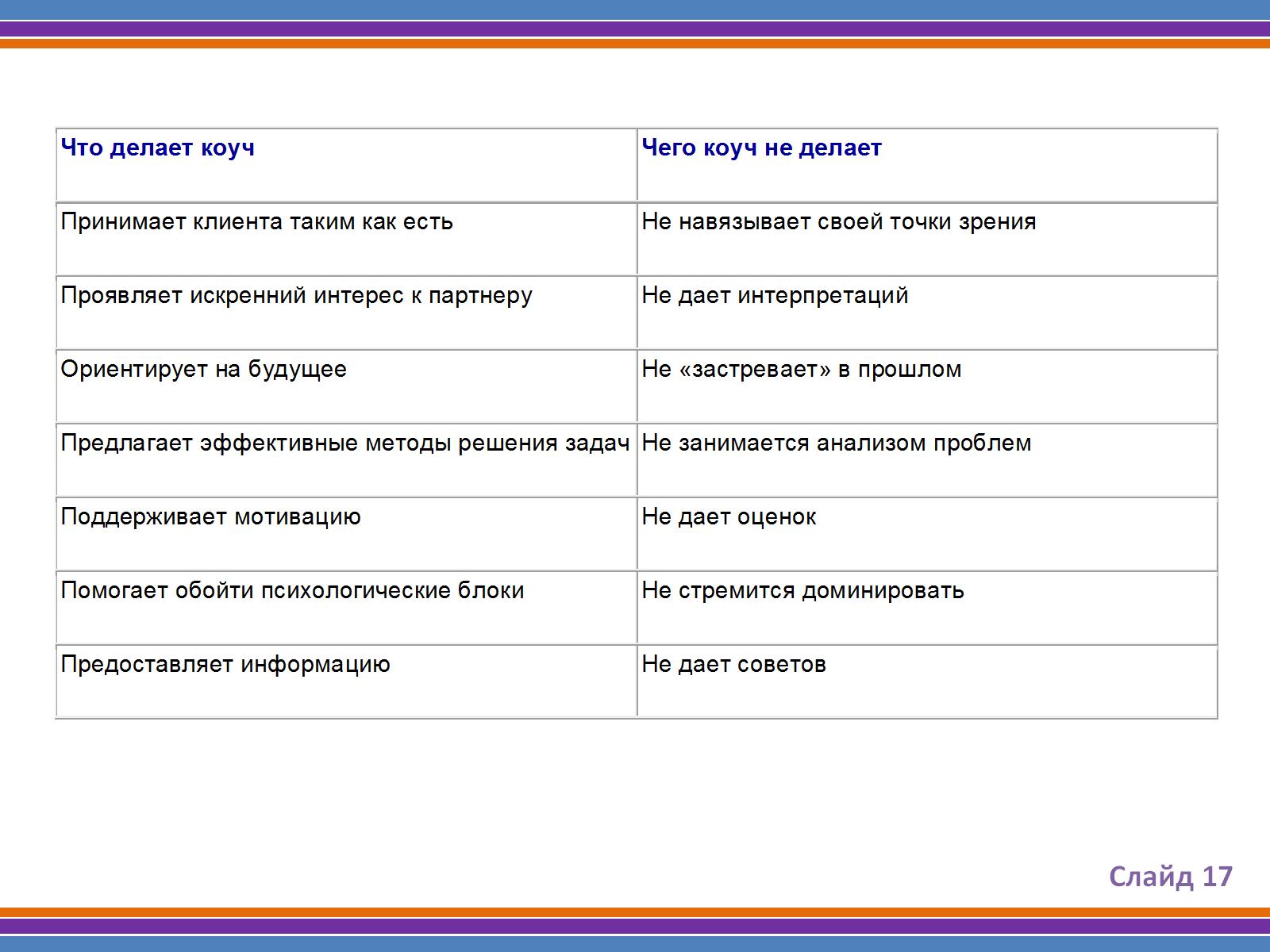 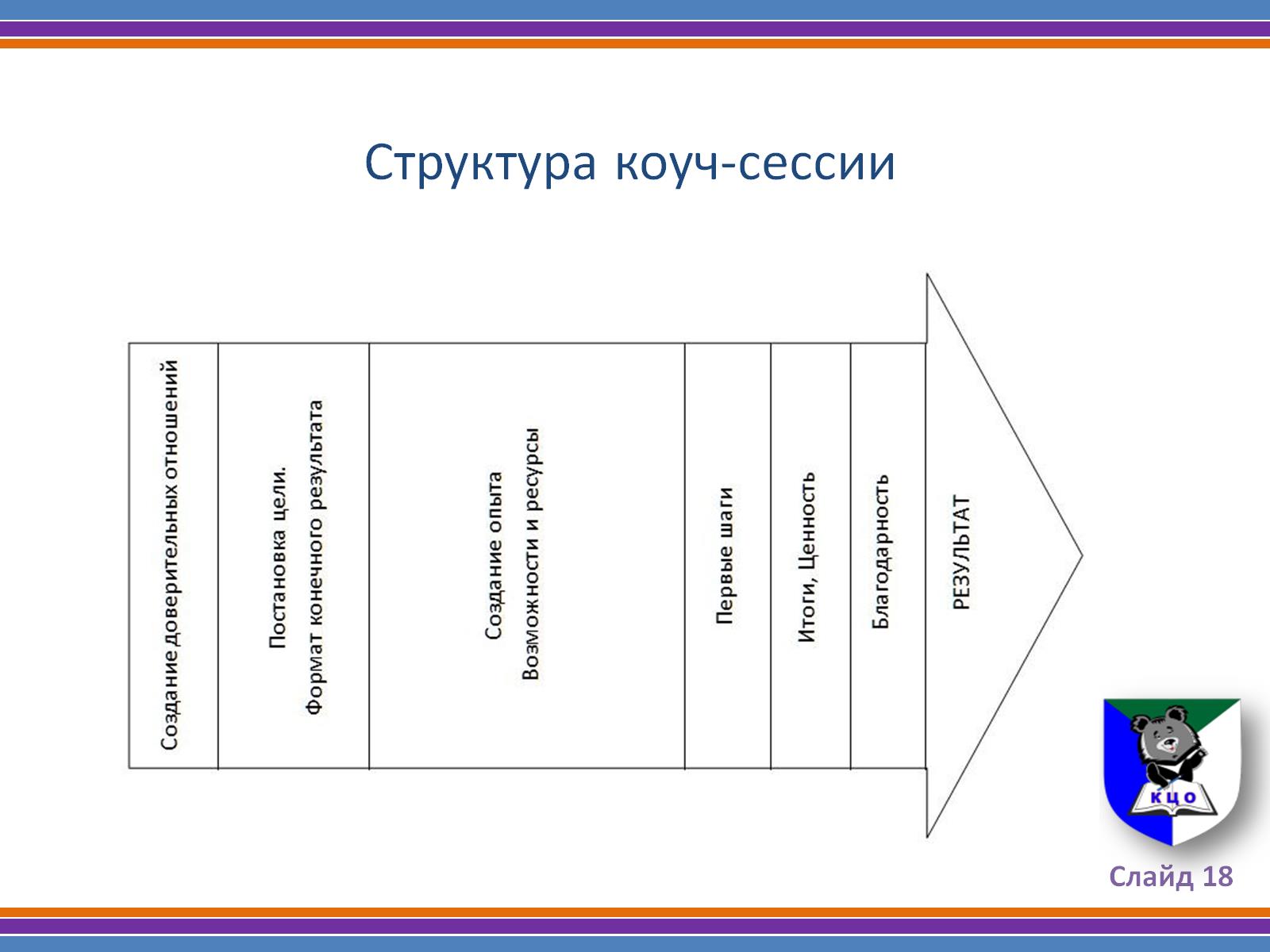 Структура коуч-сессии
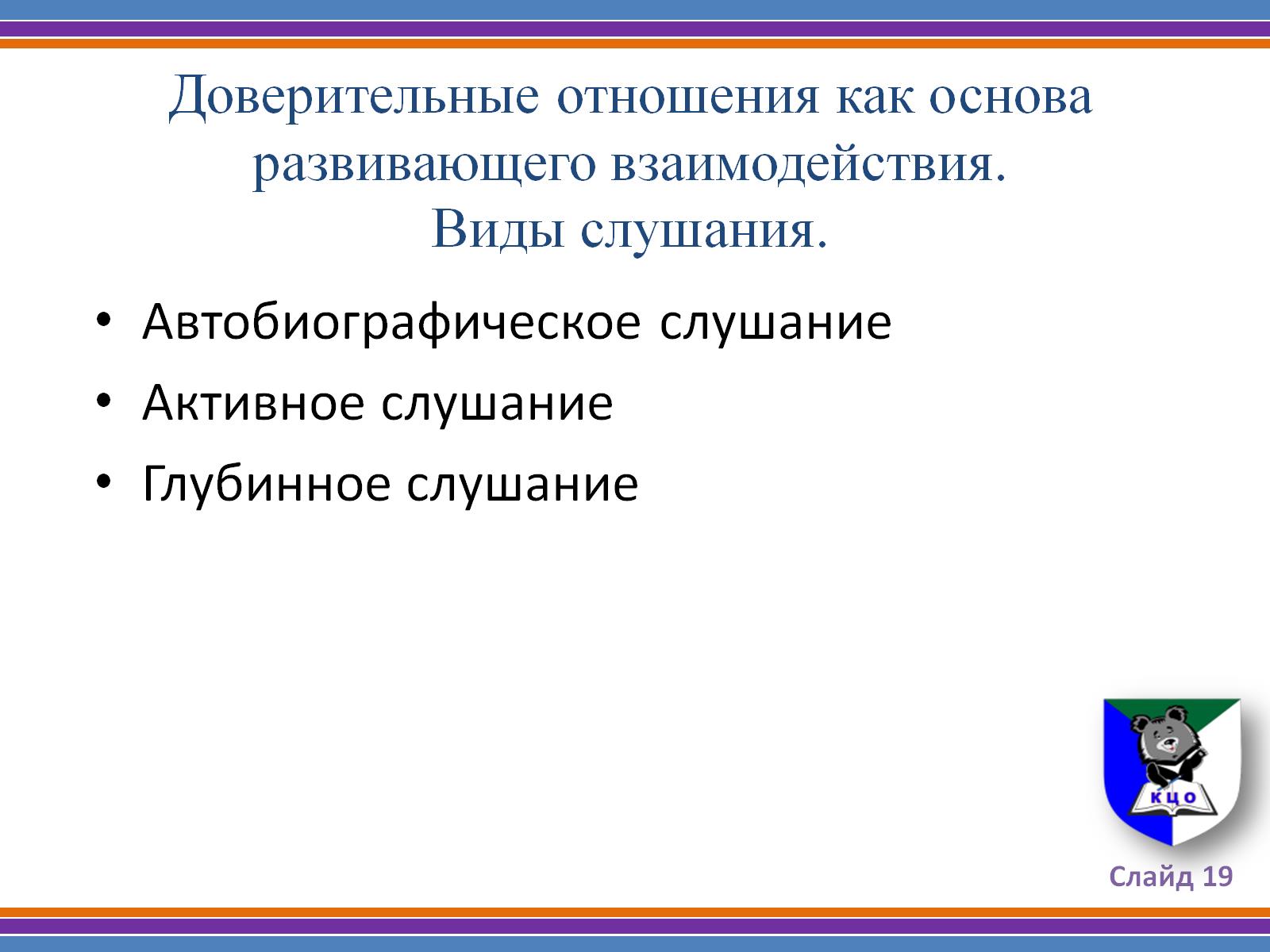 Доверительные отношения как основа развивающего взаимодействия. Виды слушания.
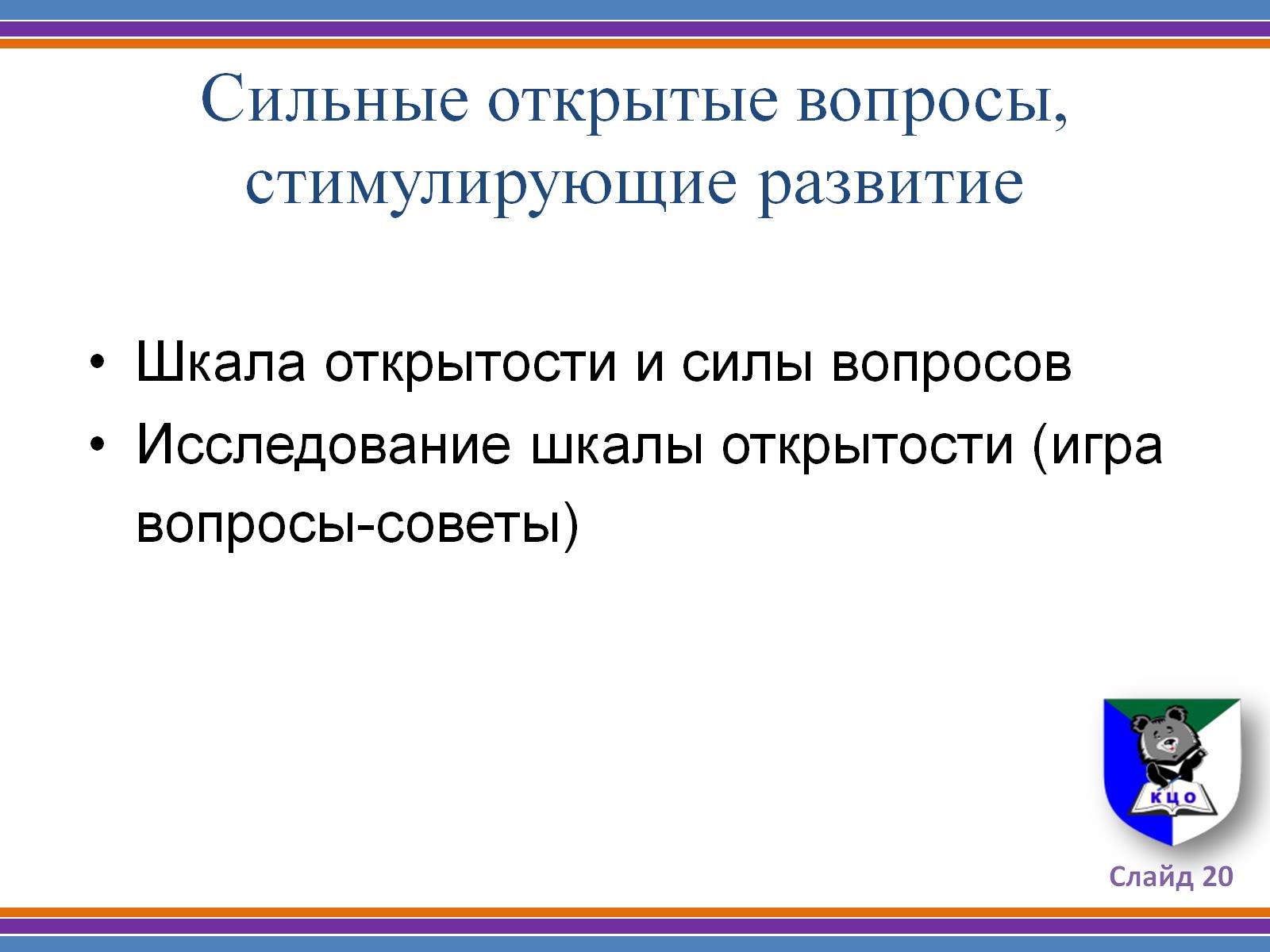 Сильные открытые вопросы, стимулирующие развитие
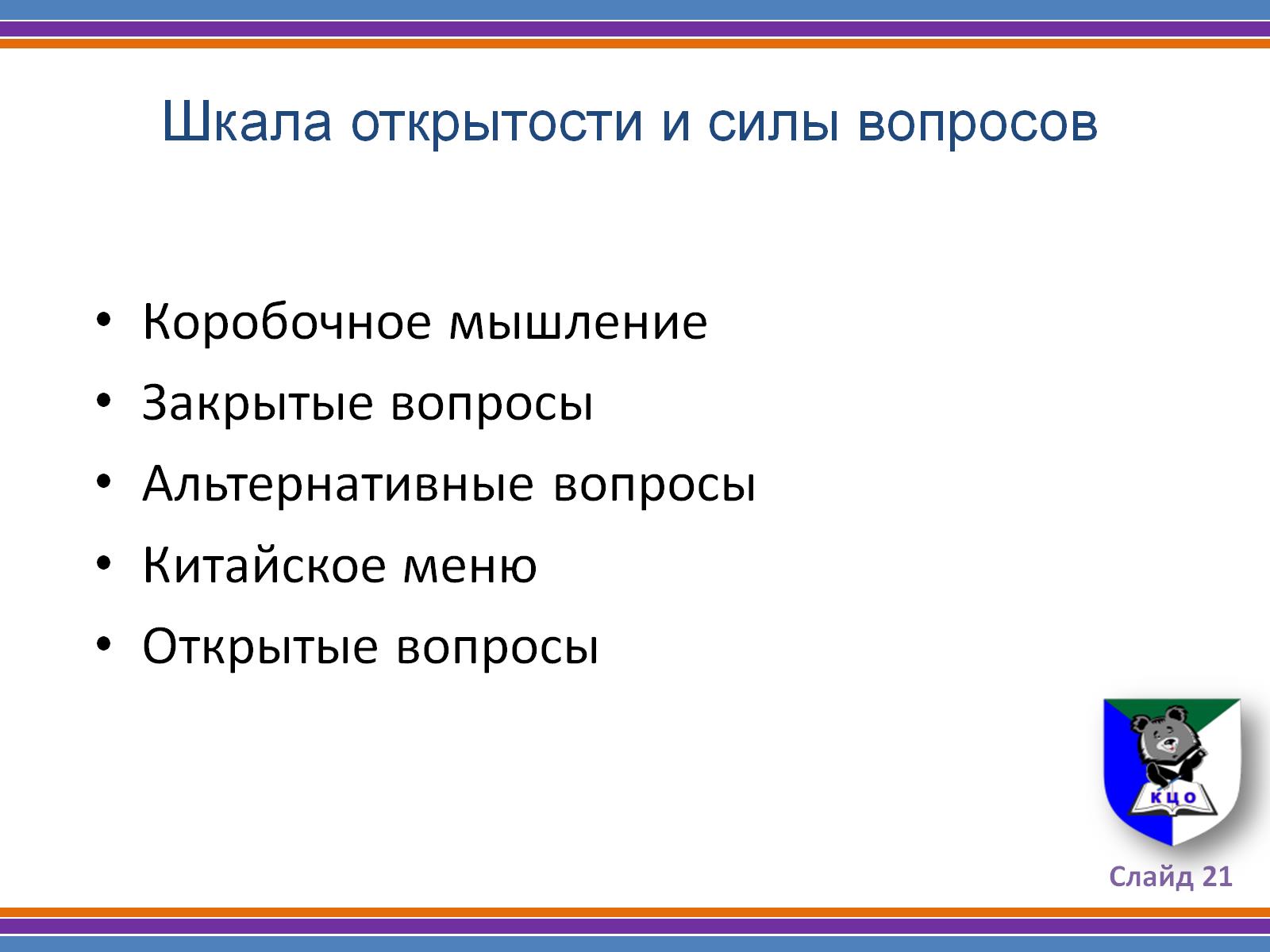 Шкала открытости и силы вопросов
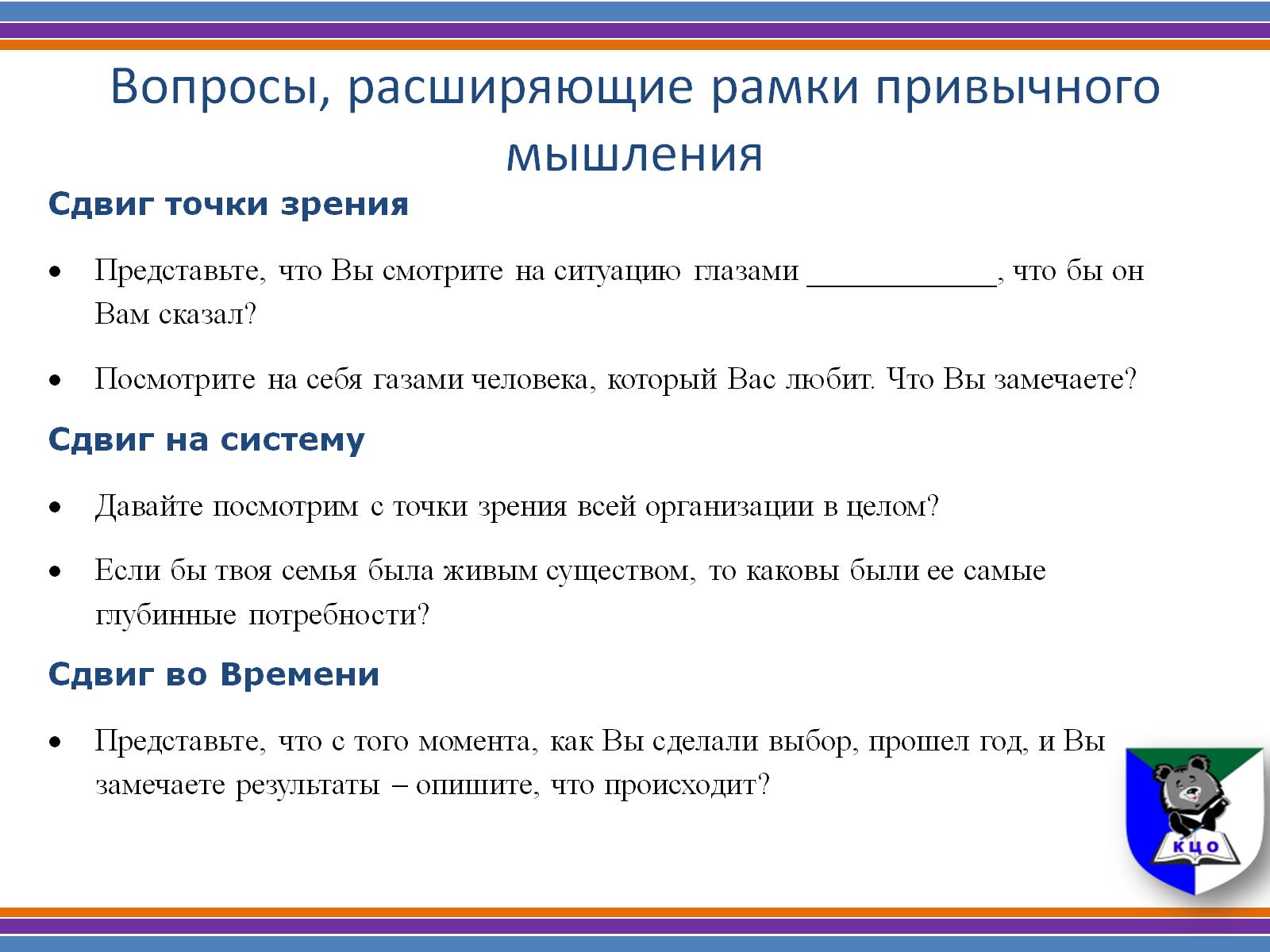 Вопросы, расширяющие рамки привычного мышления
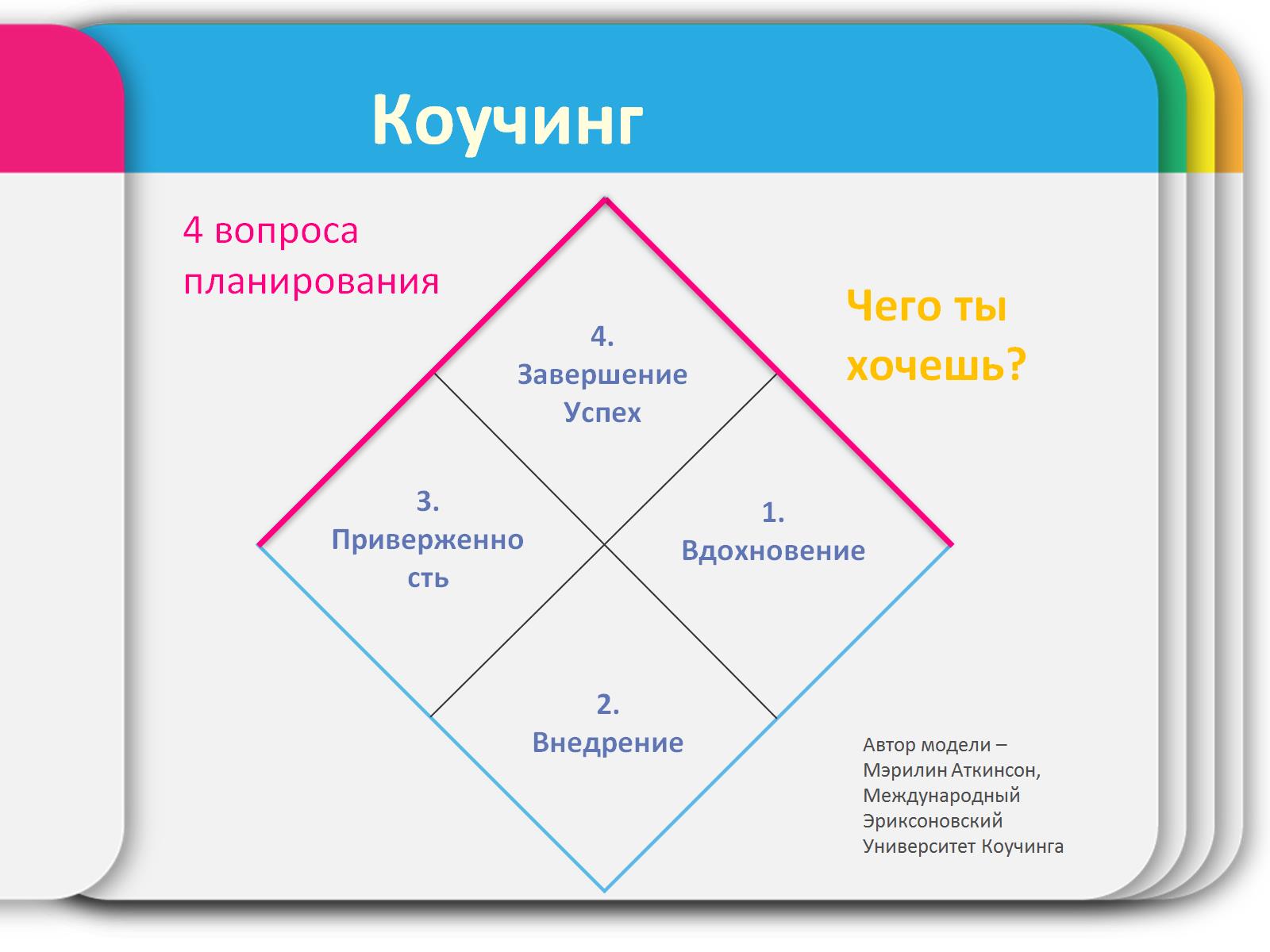 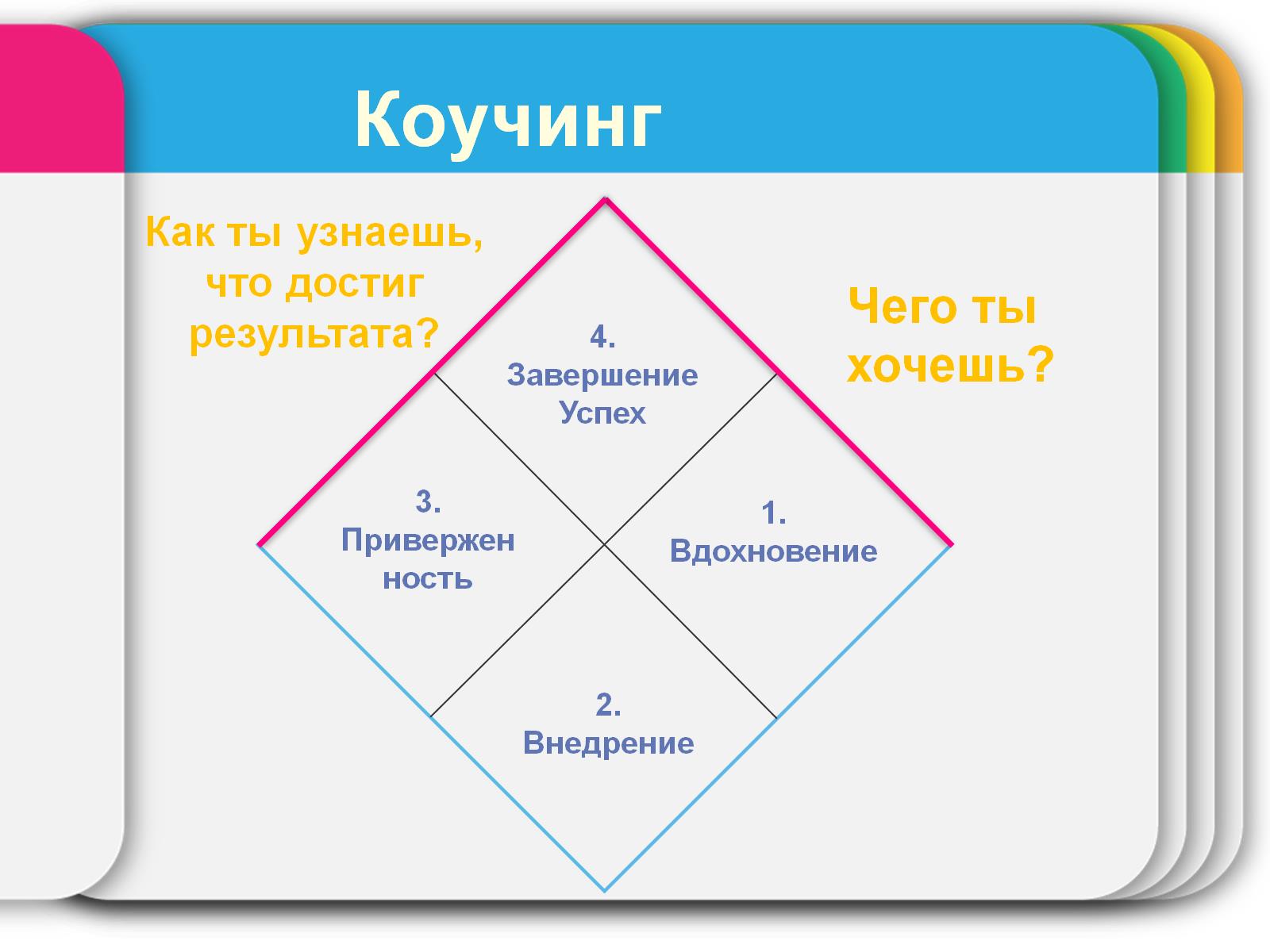 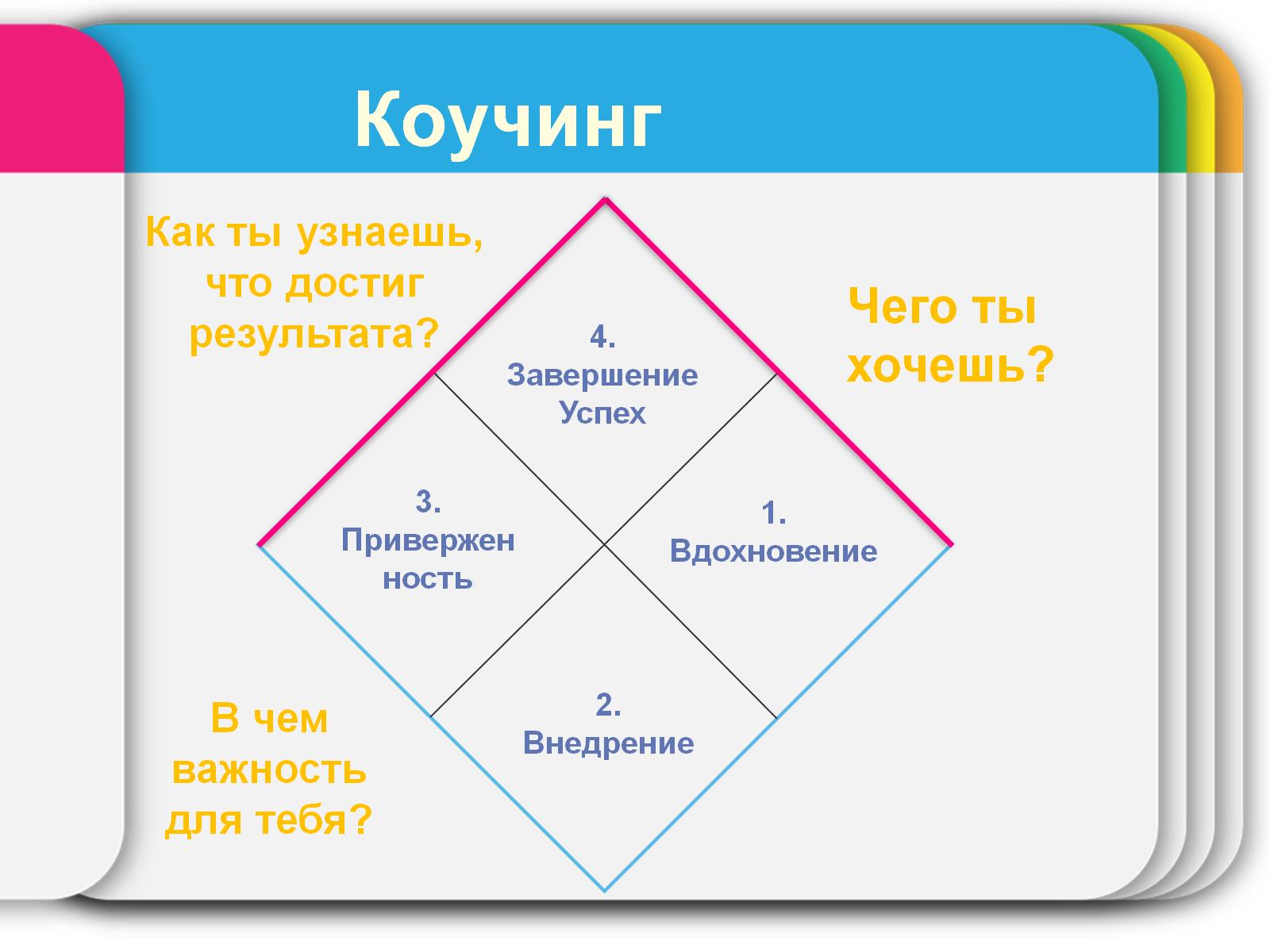 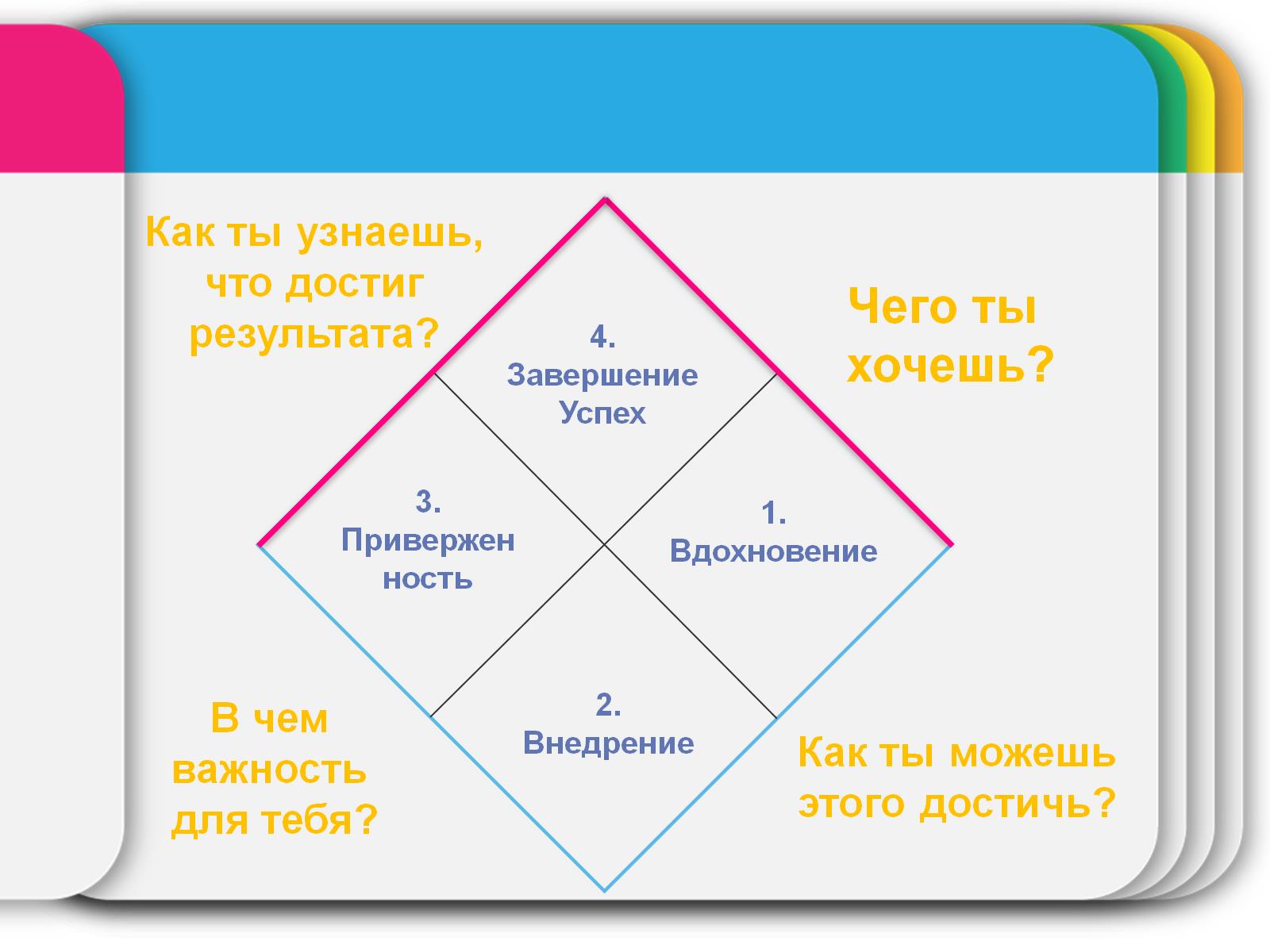 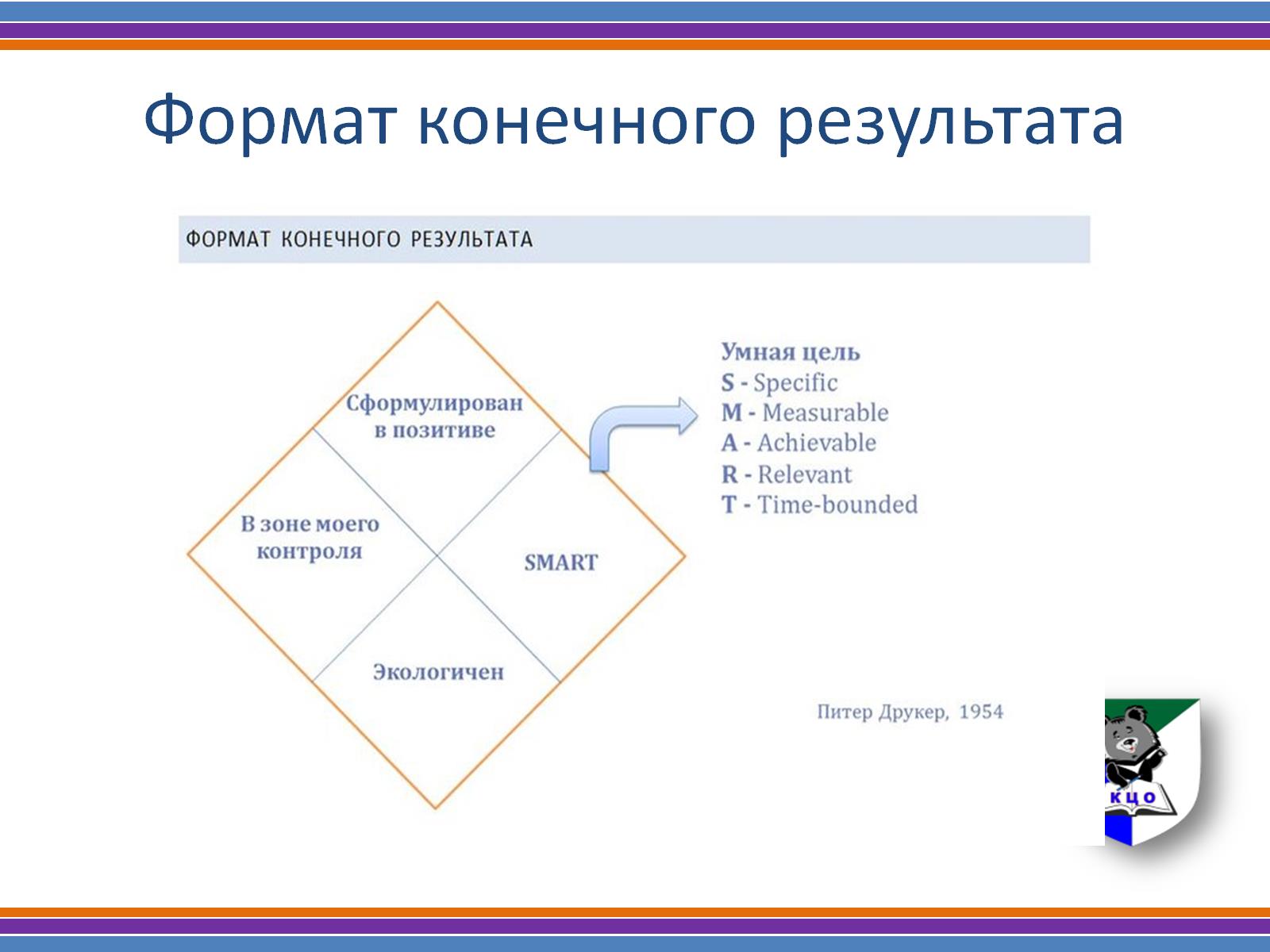 Формат конечного результата
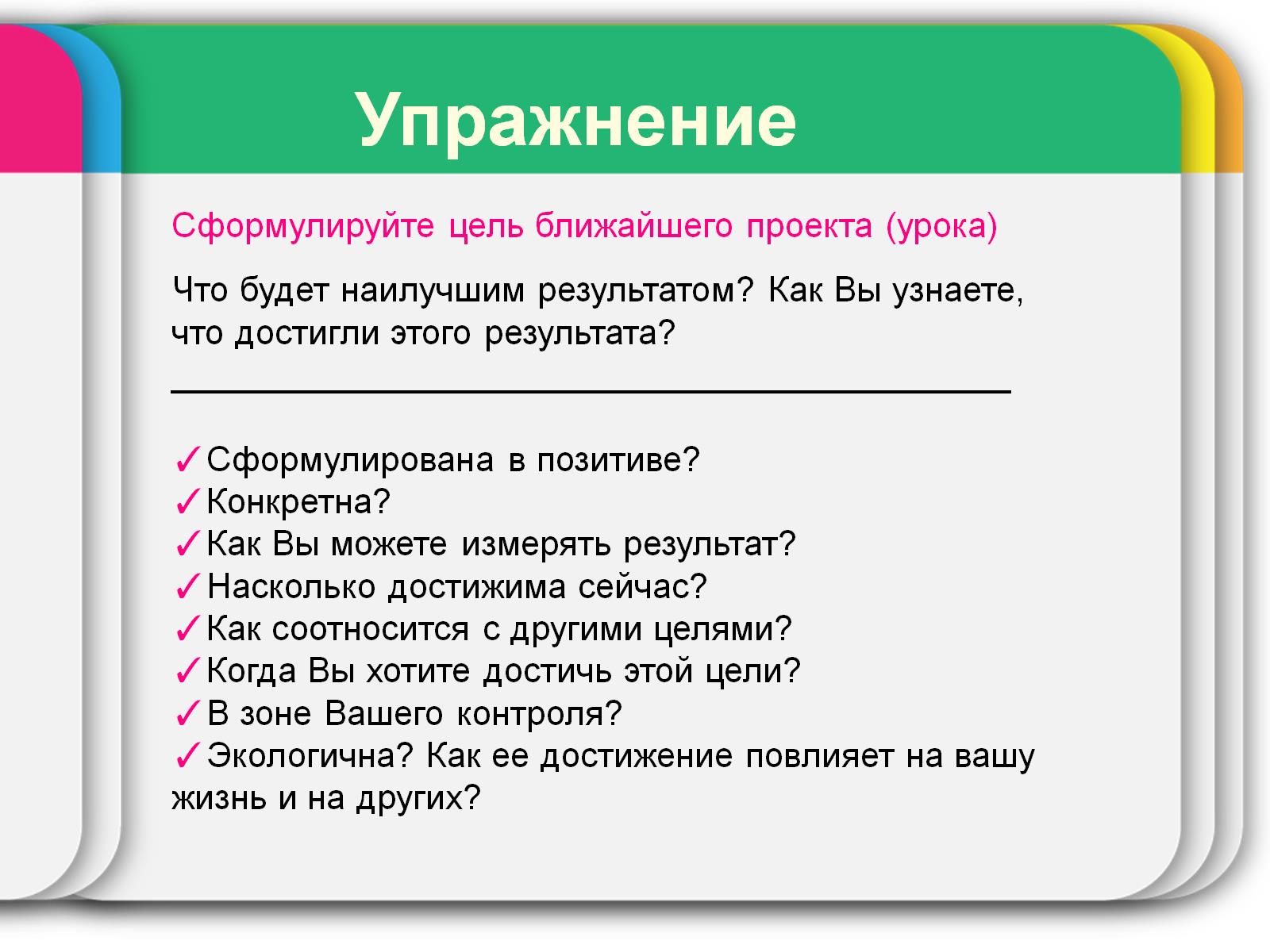 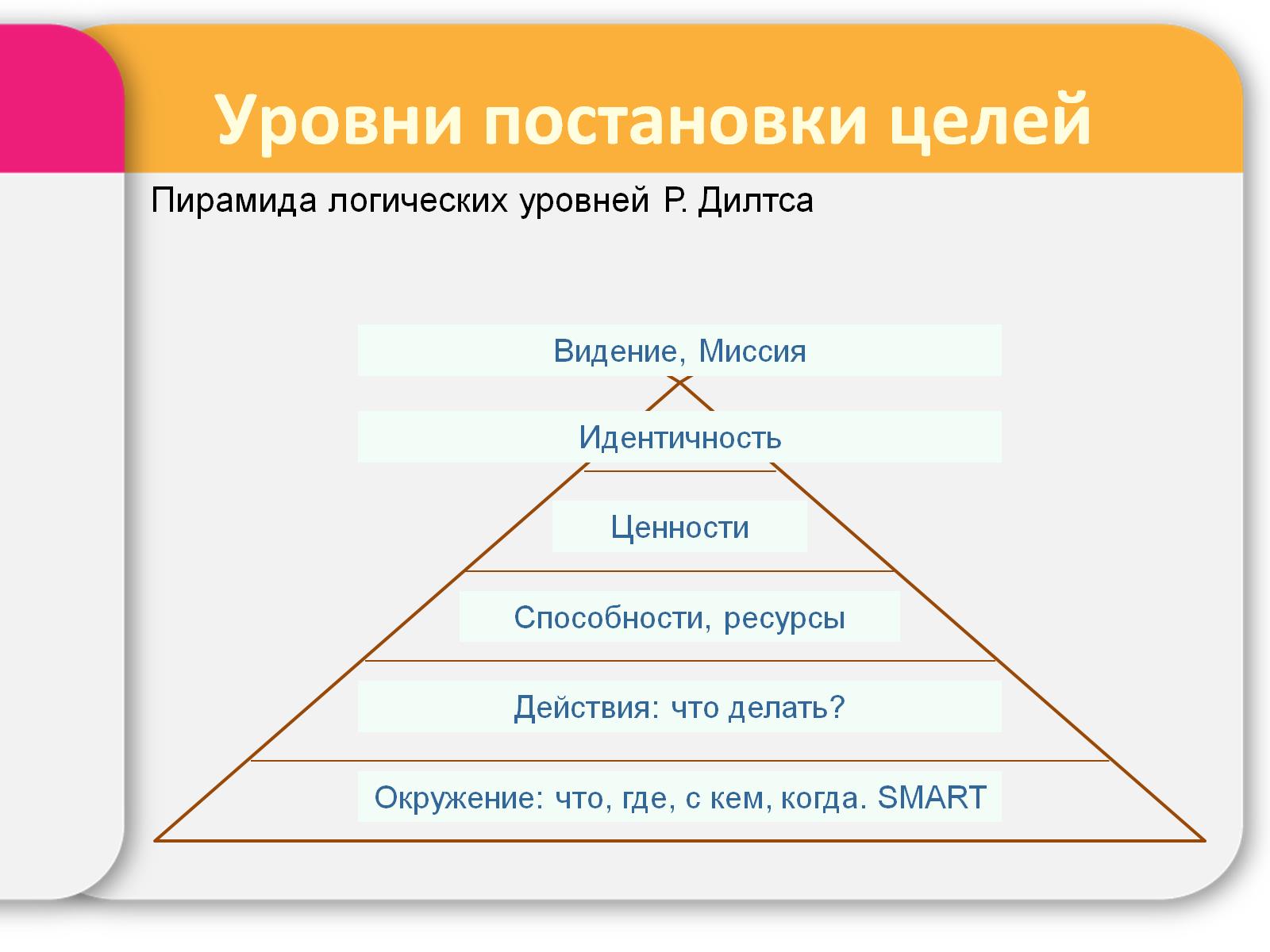 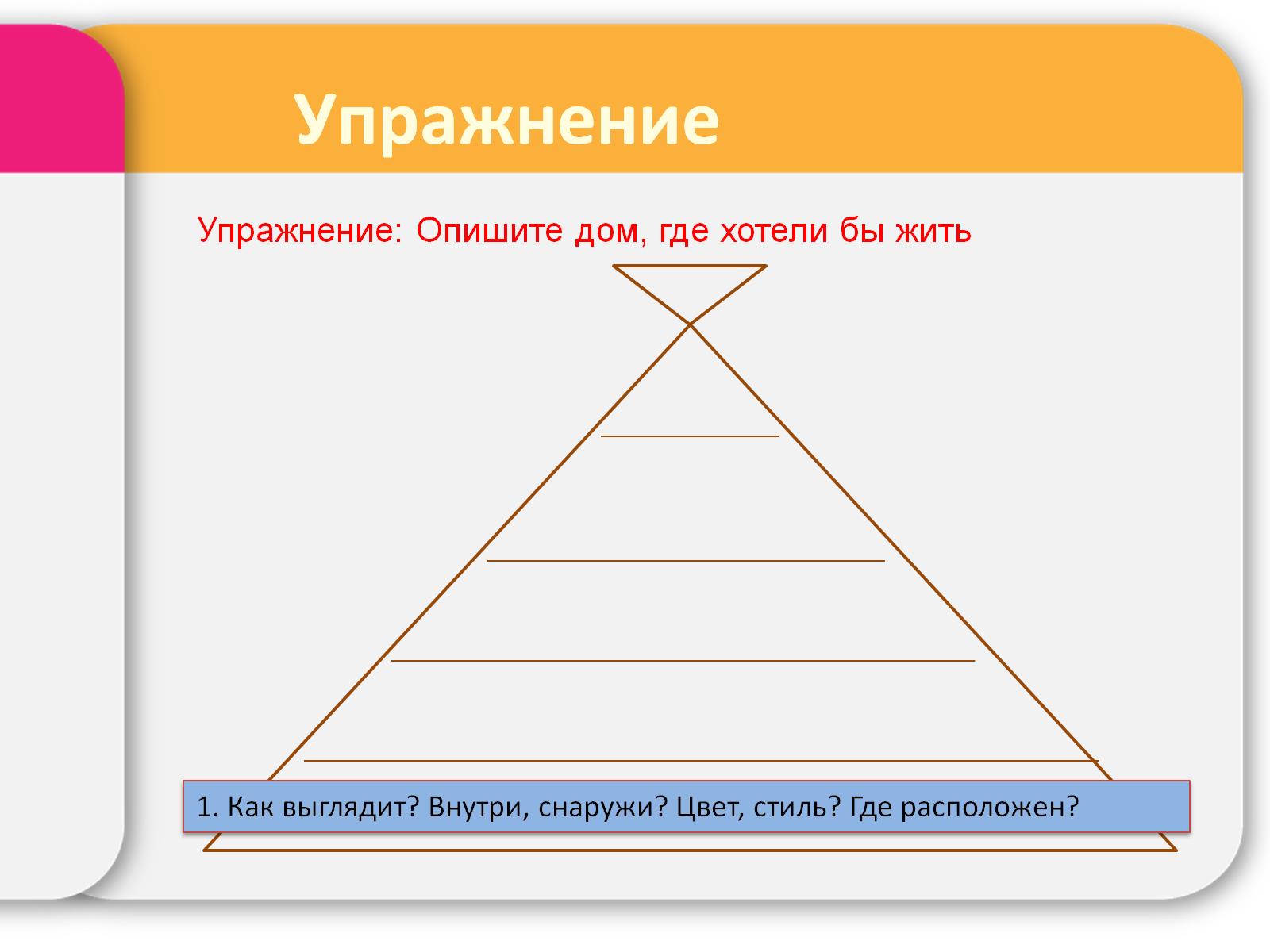 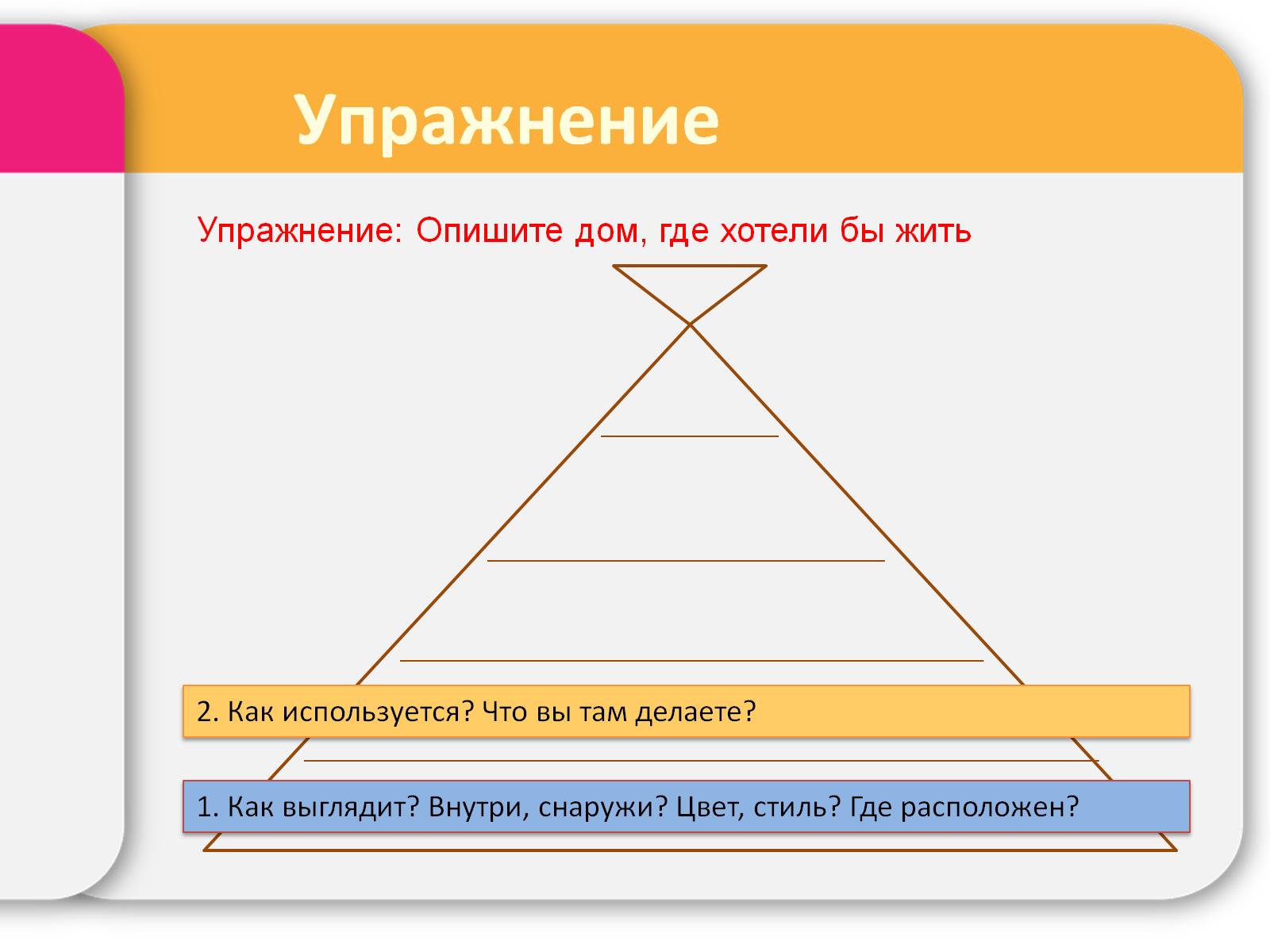 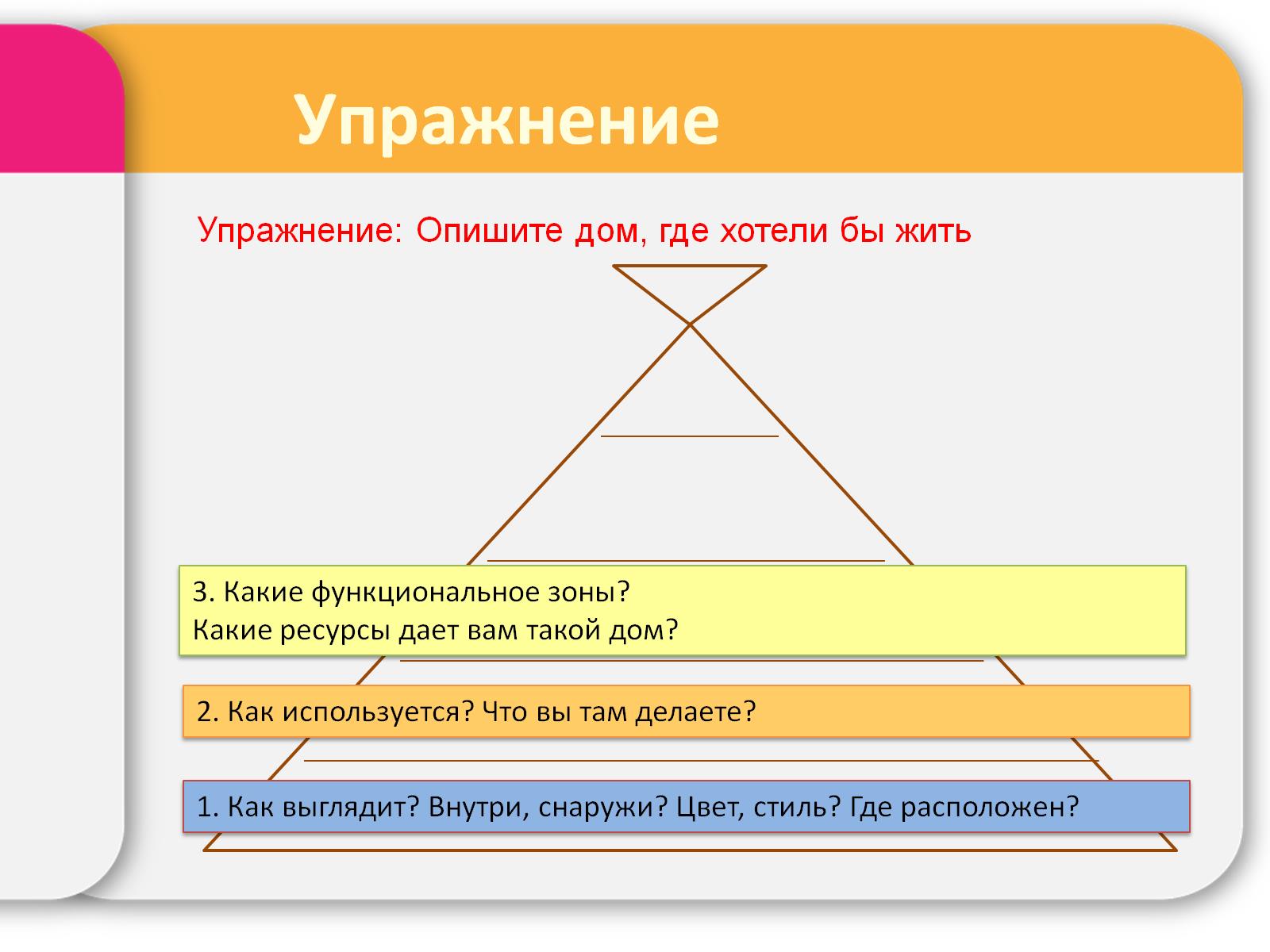 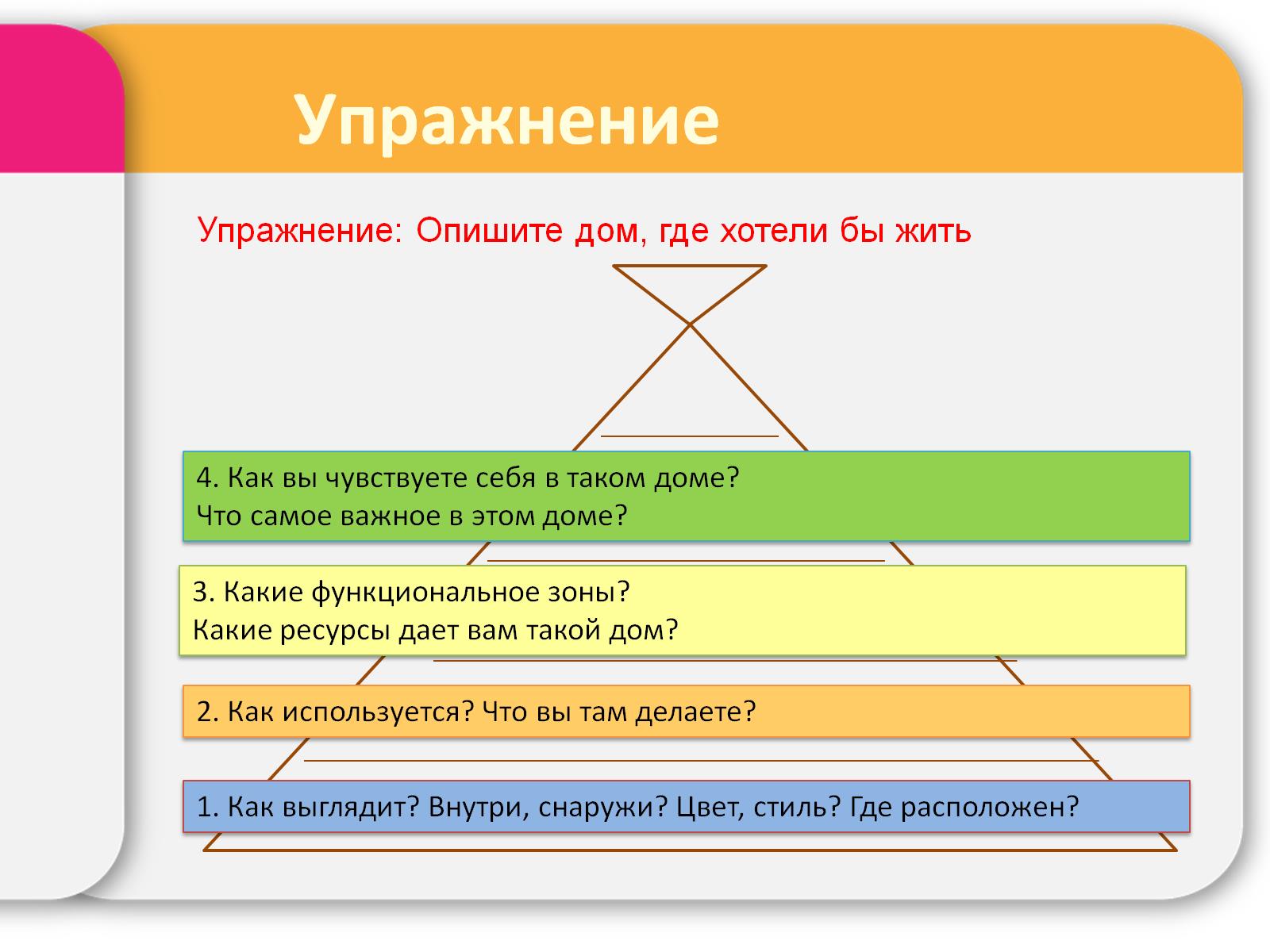 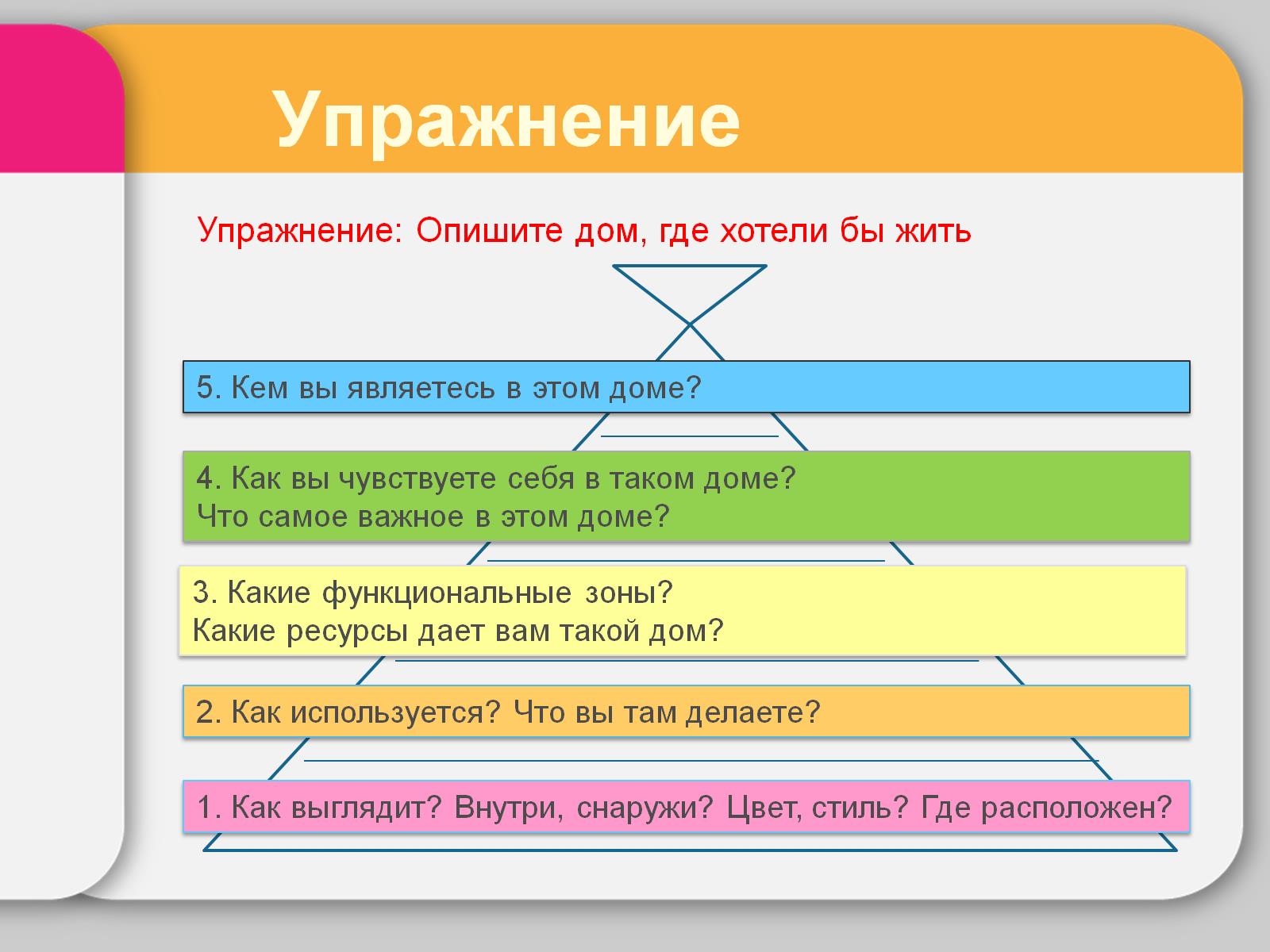 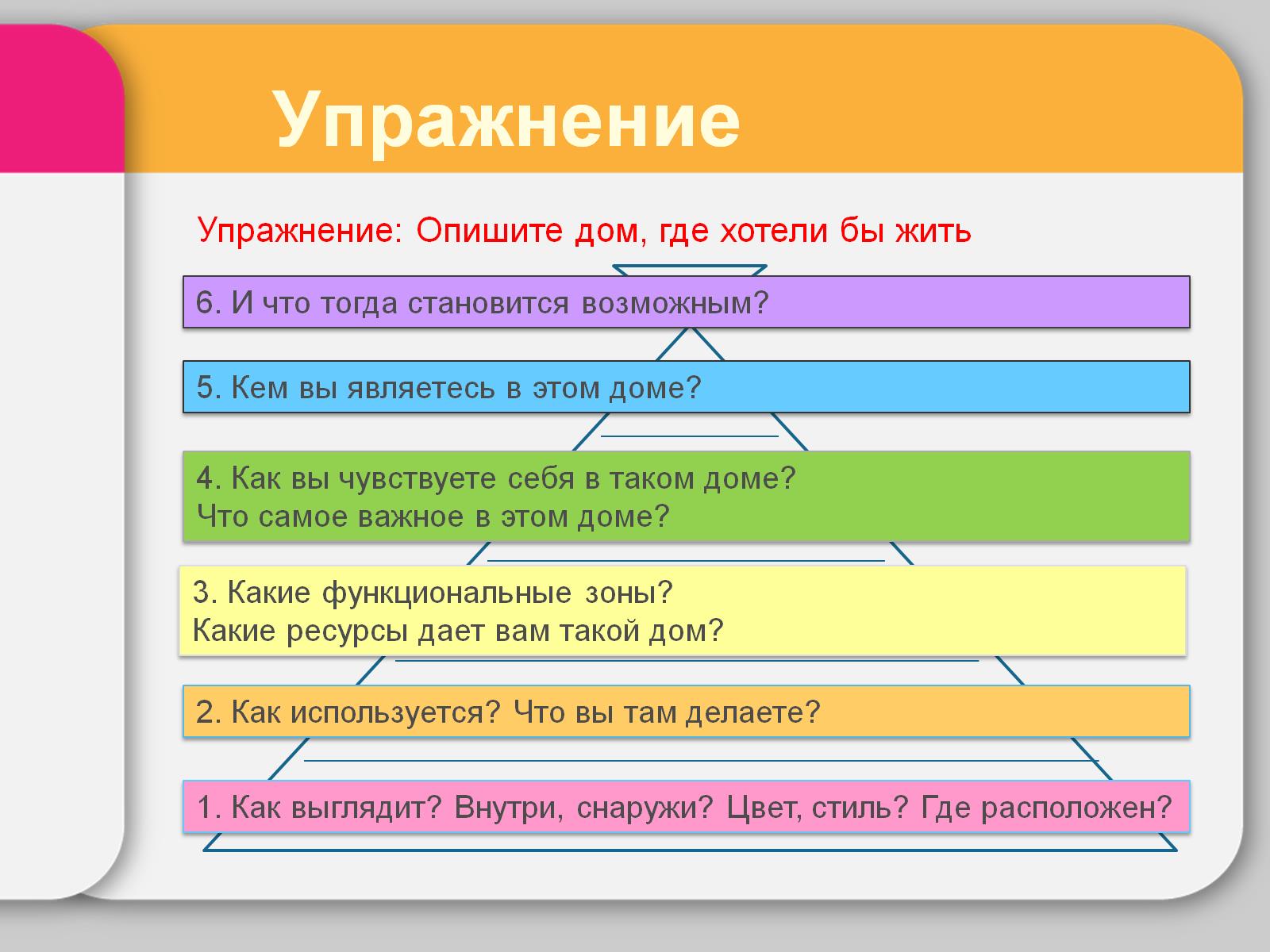 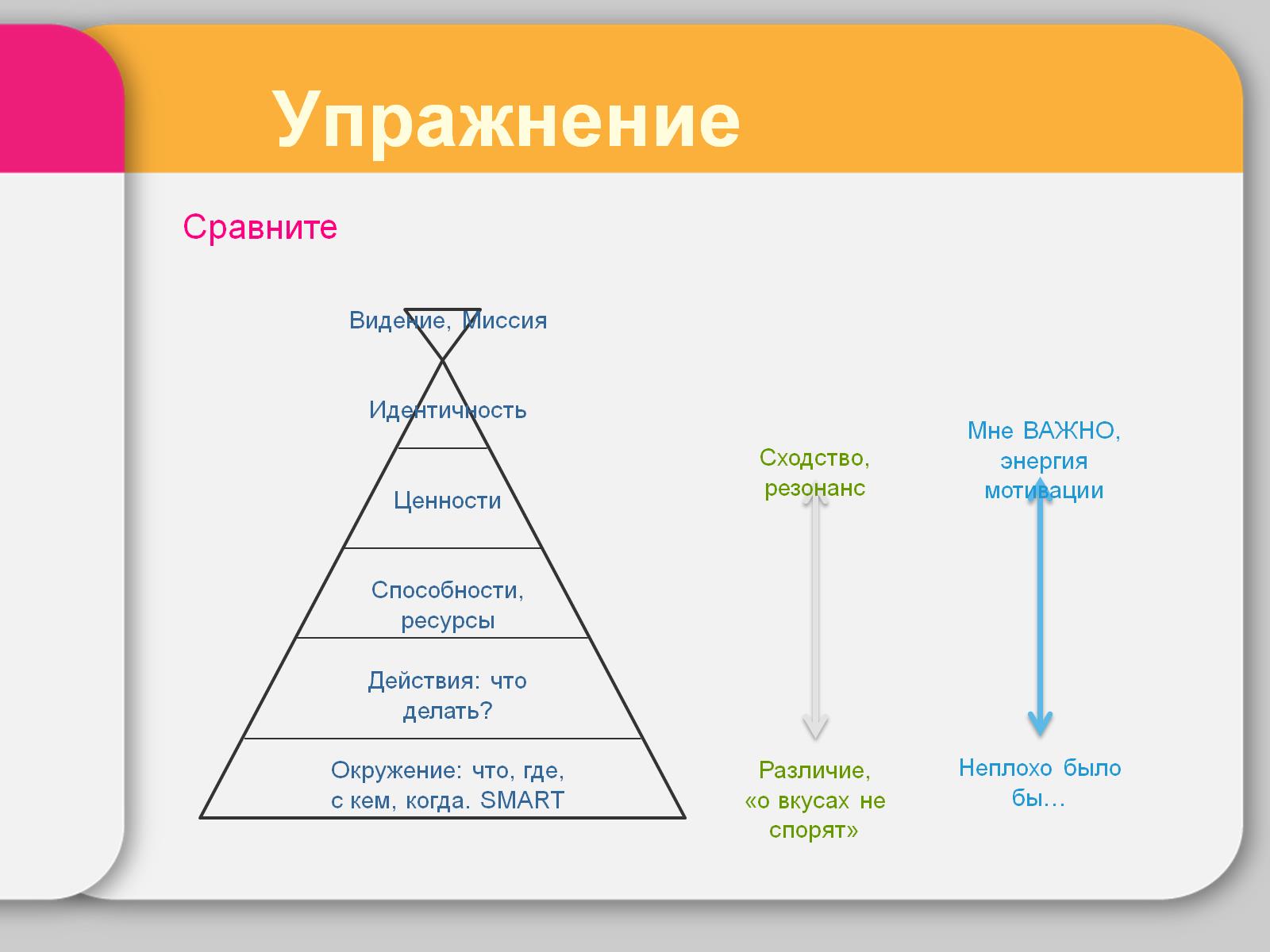 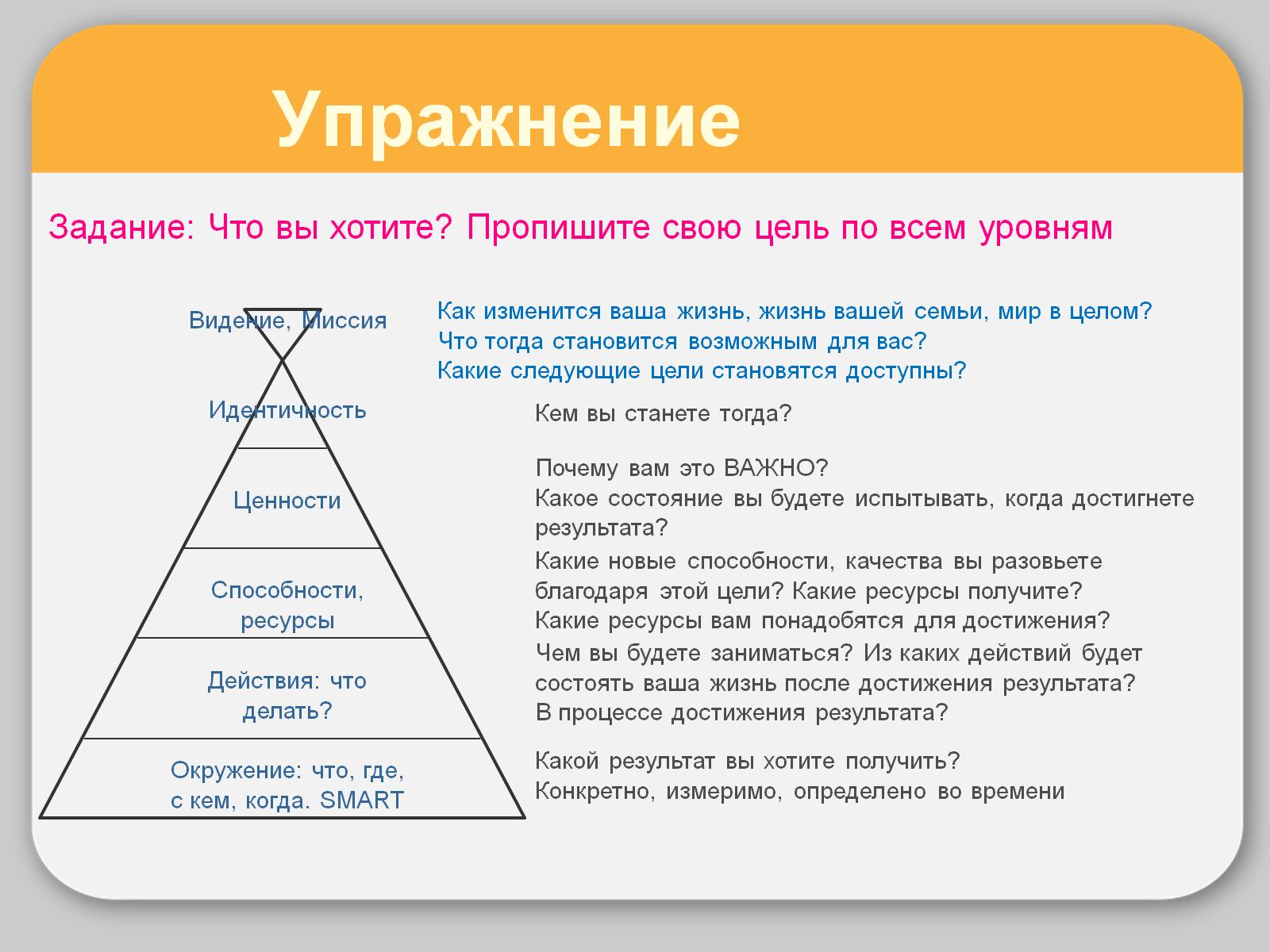 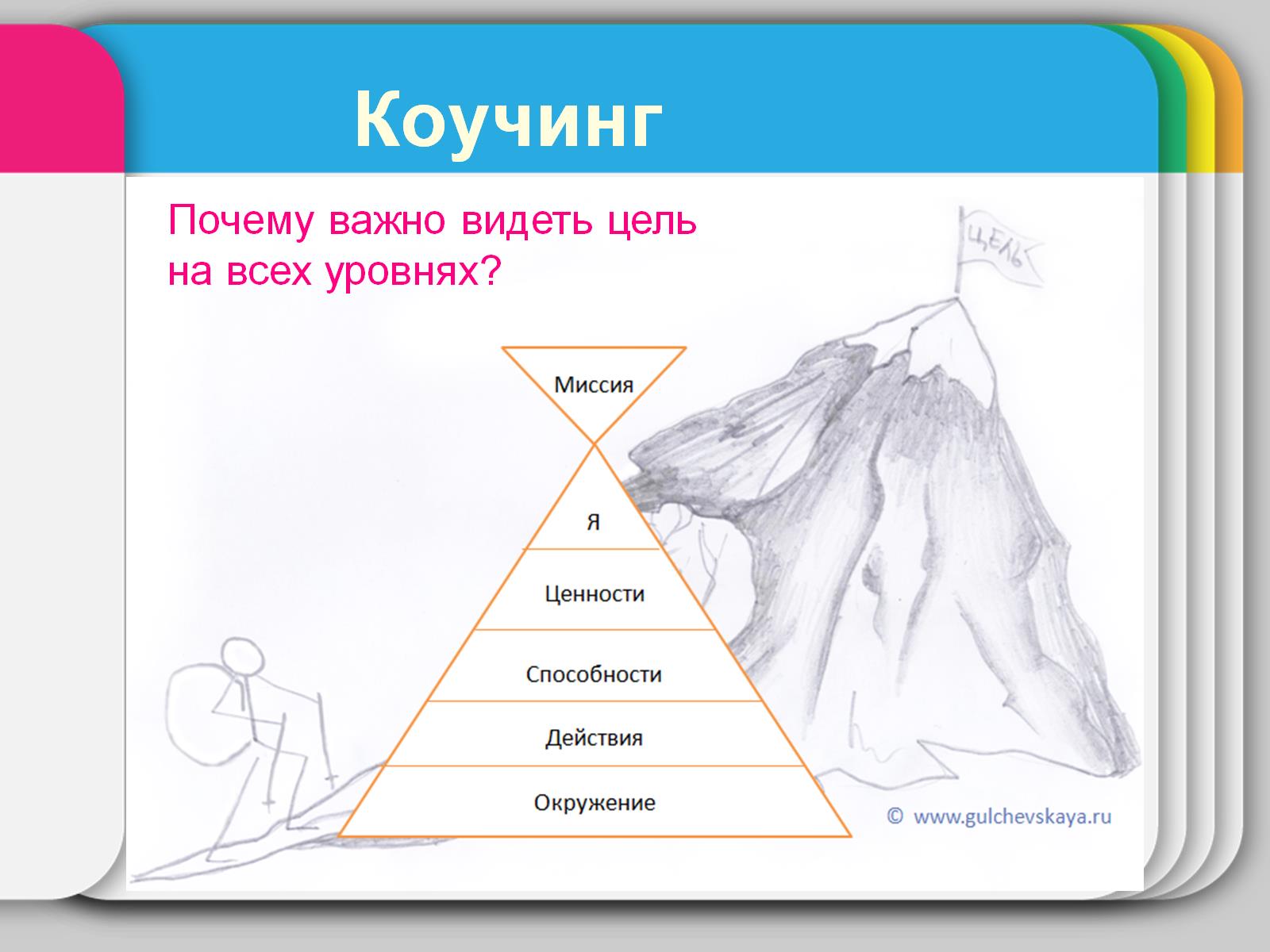 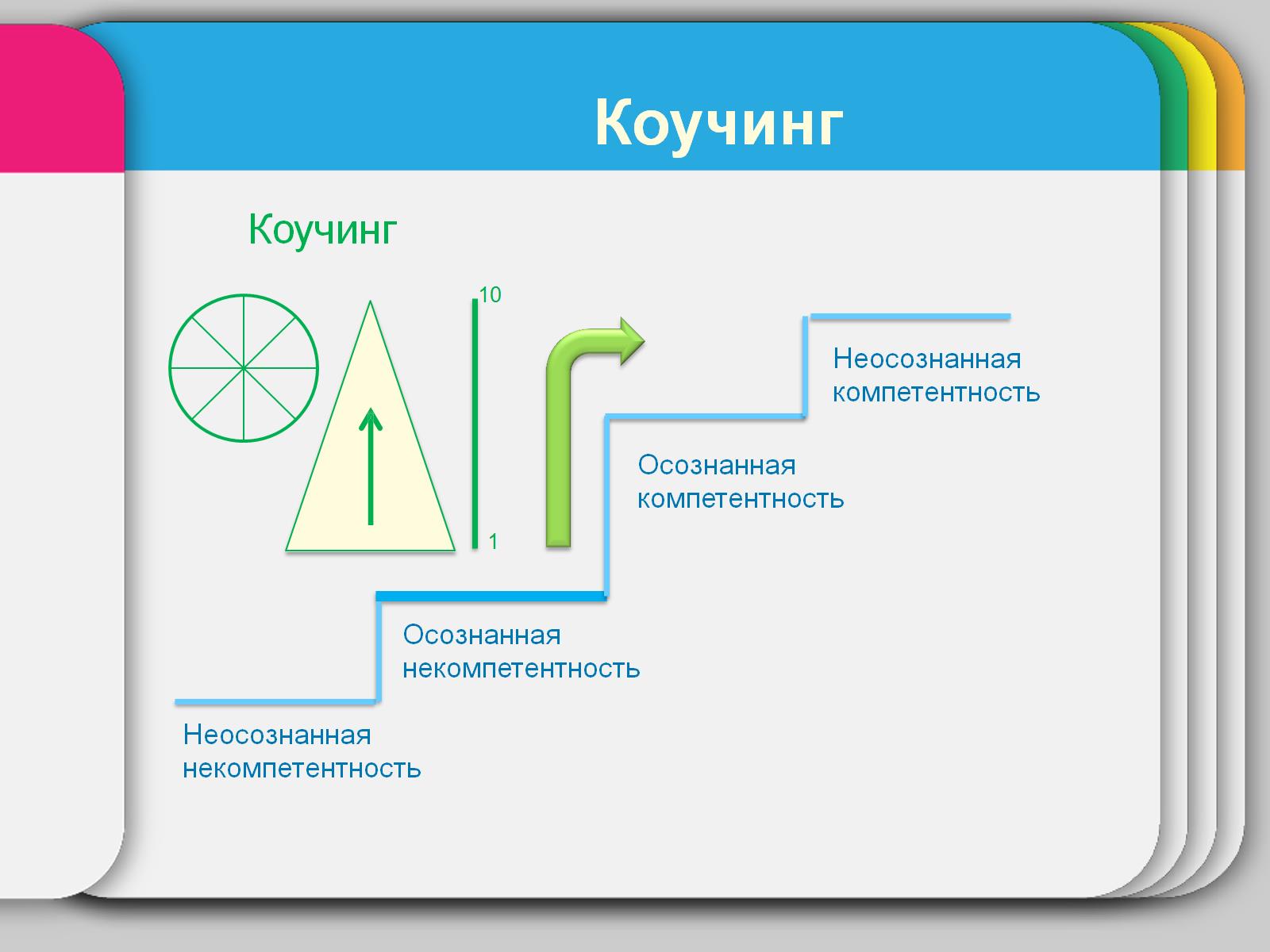 Коучинг
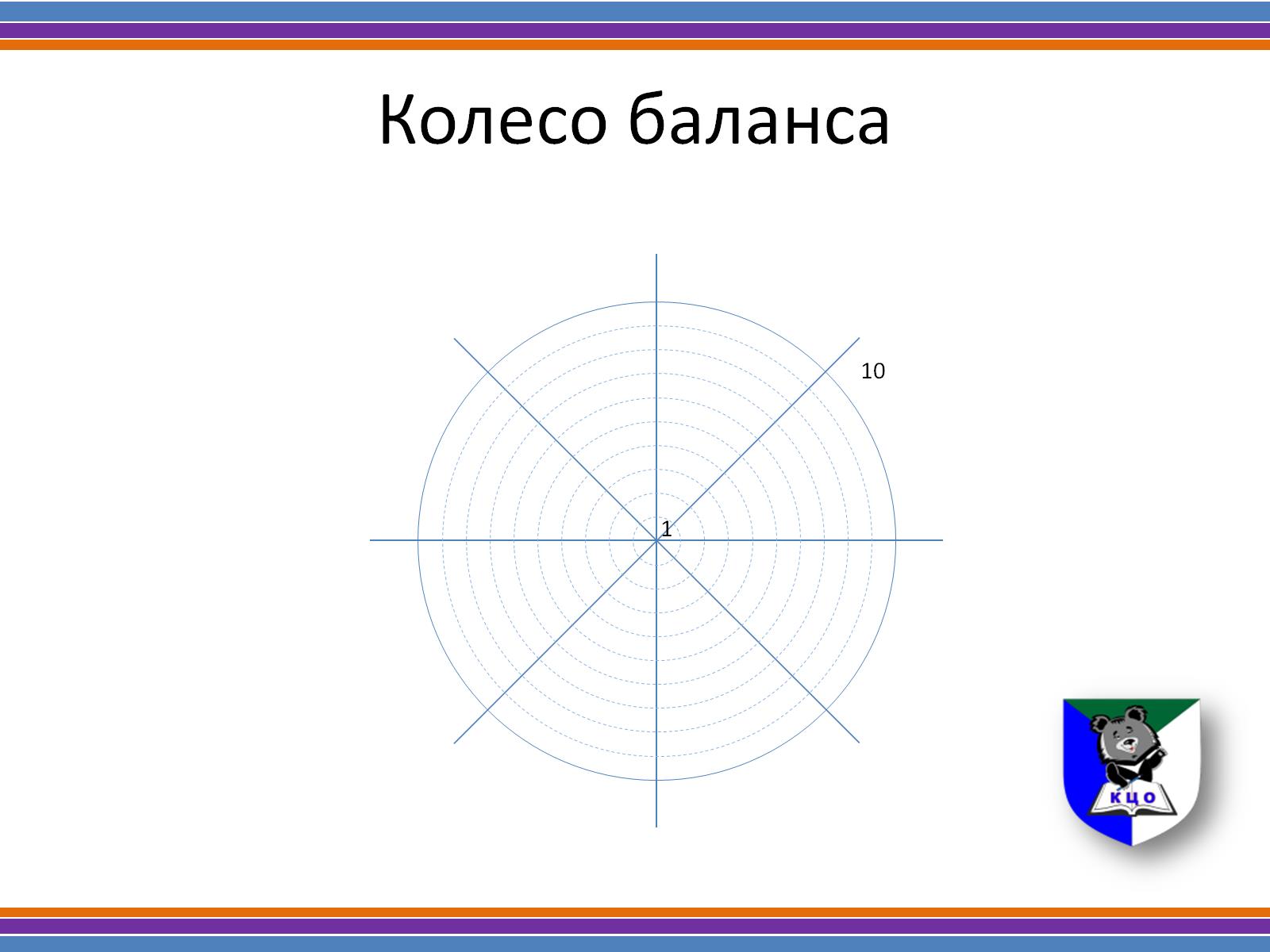 Колесо баланса
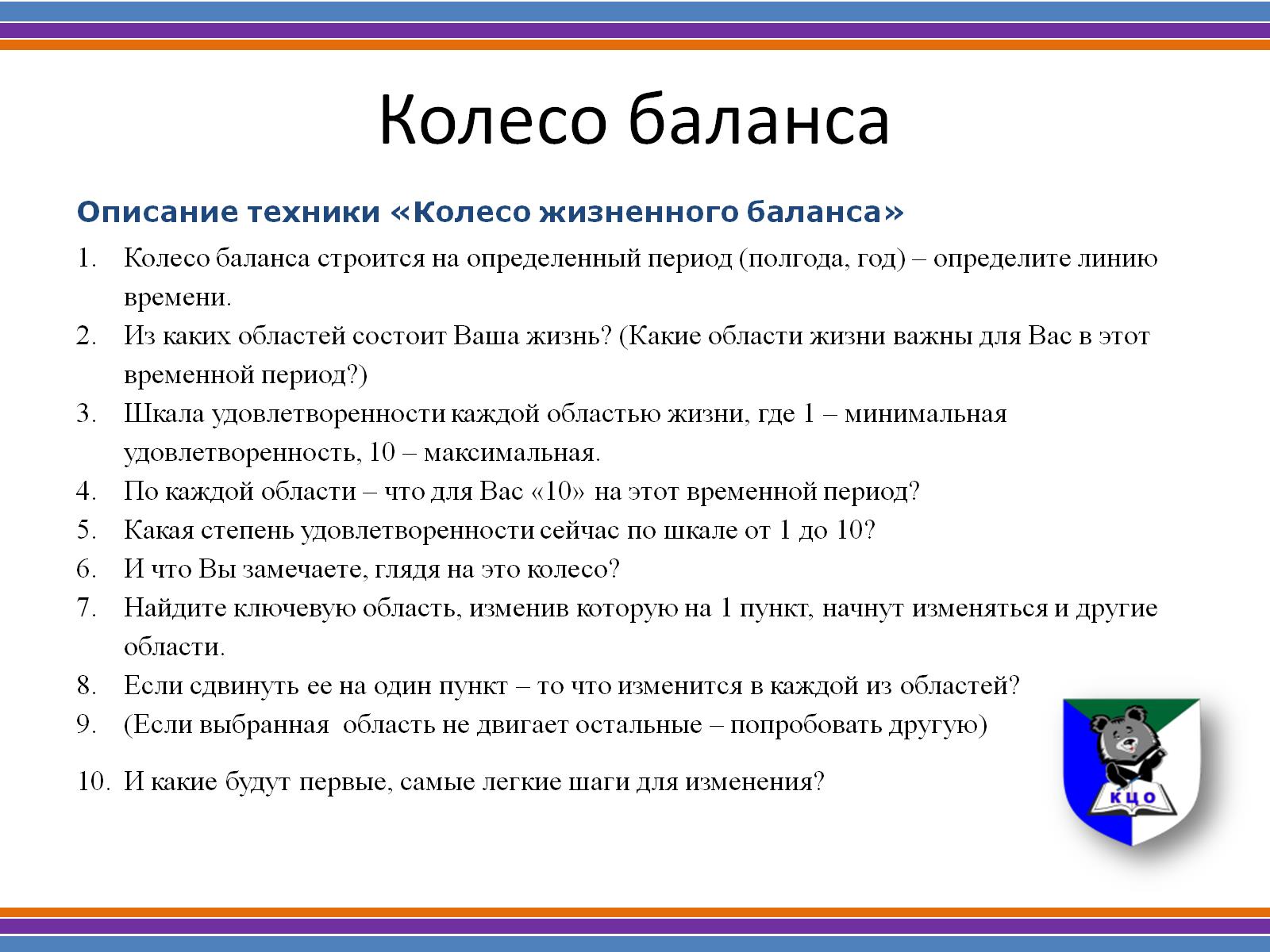 Колесо баланса
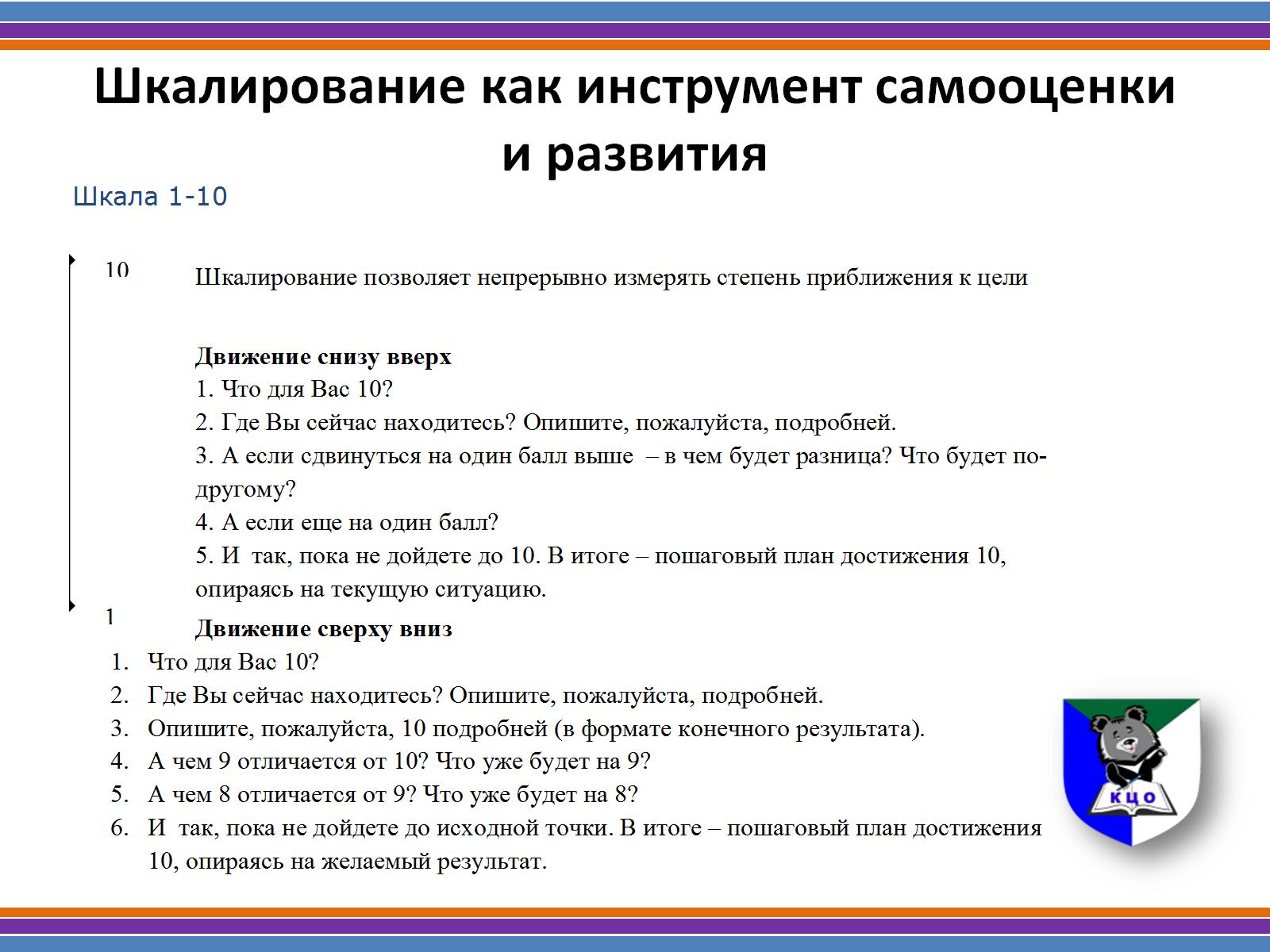 Шкалирование как инструмент самооценки и развития
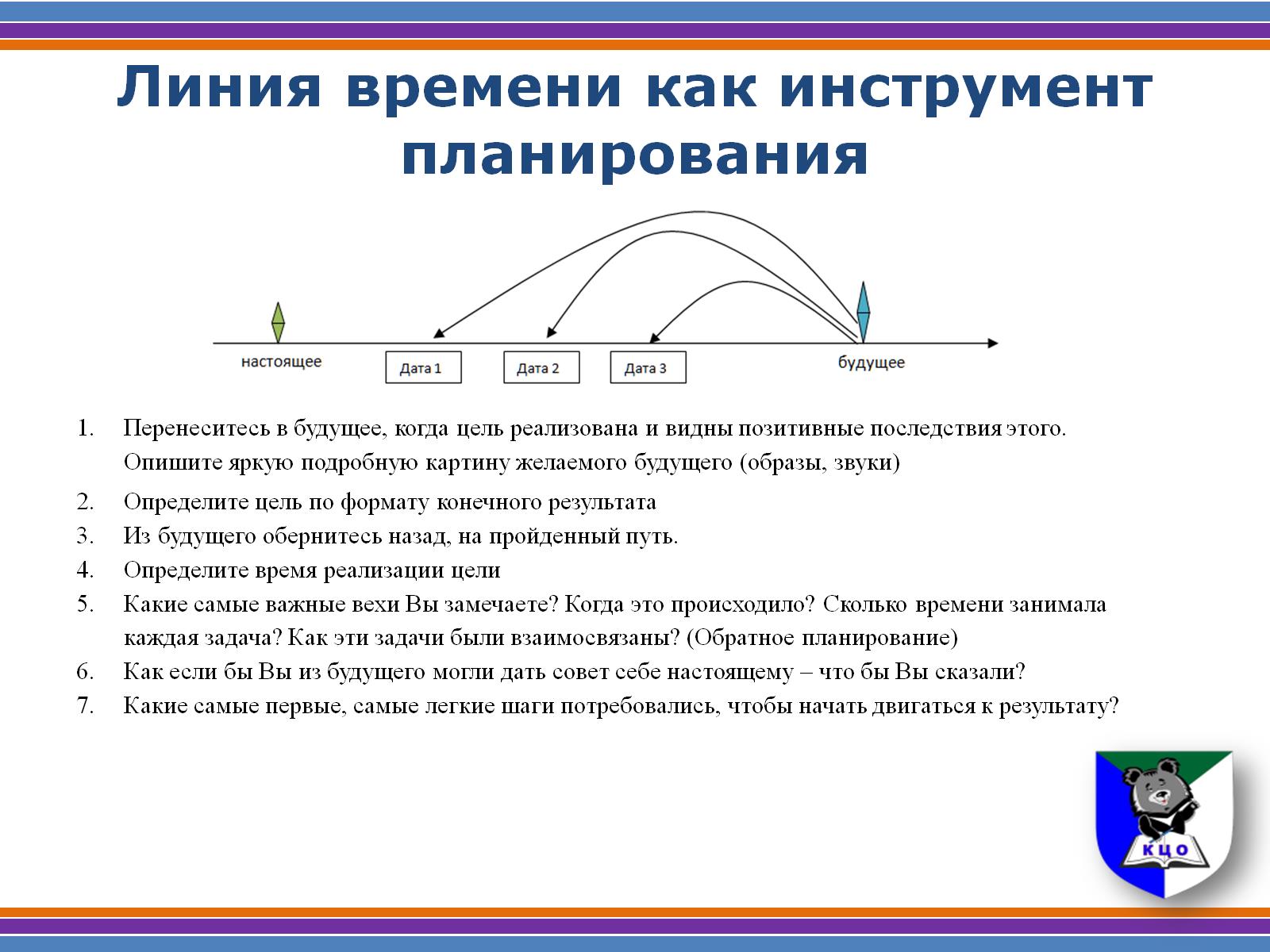 Линия времени как инструмент планирования
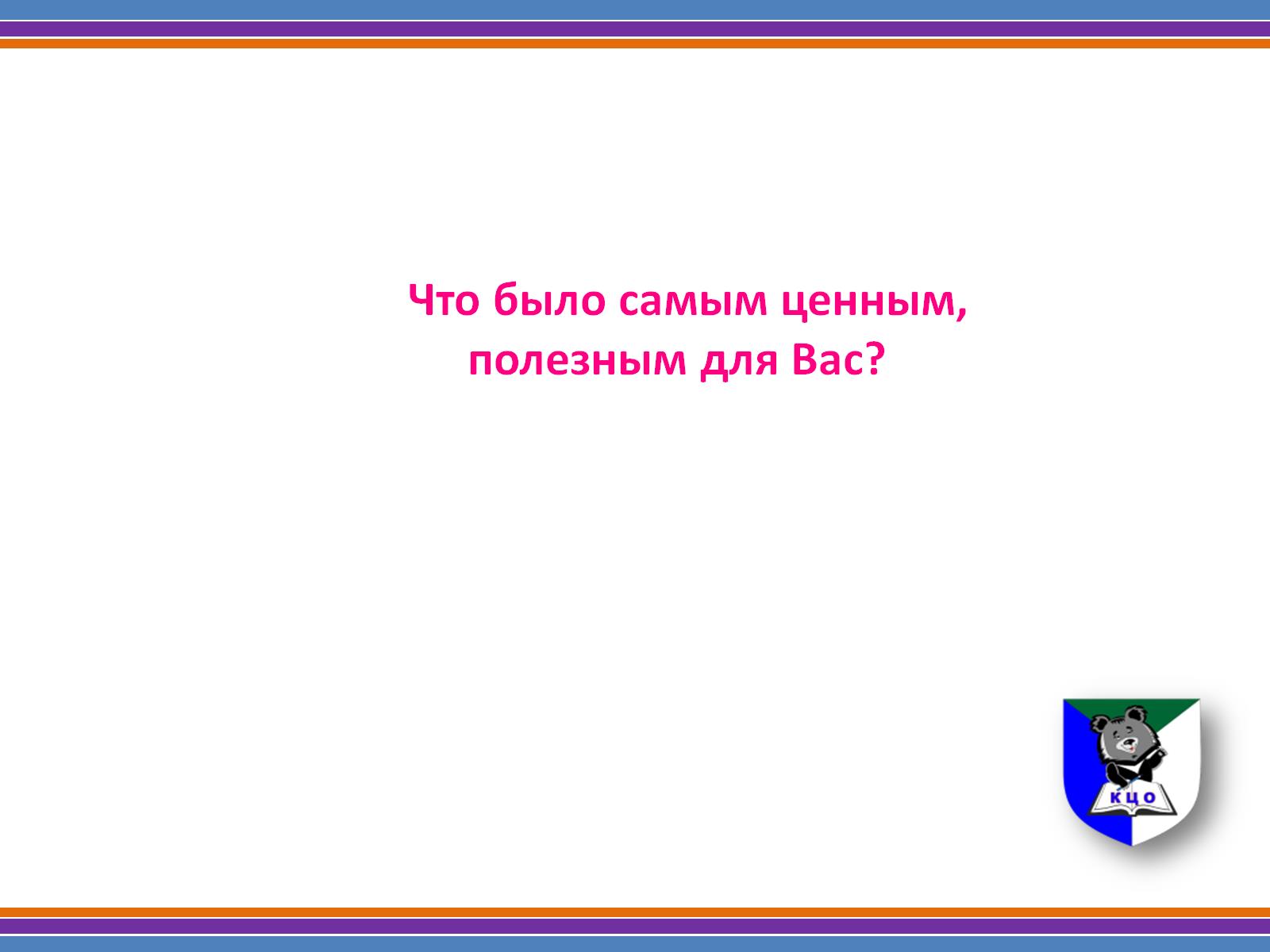 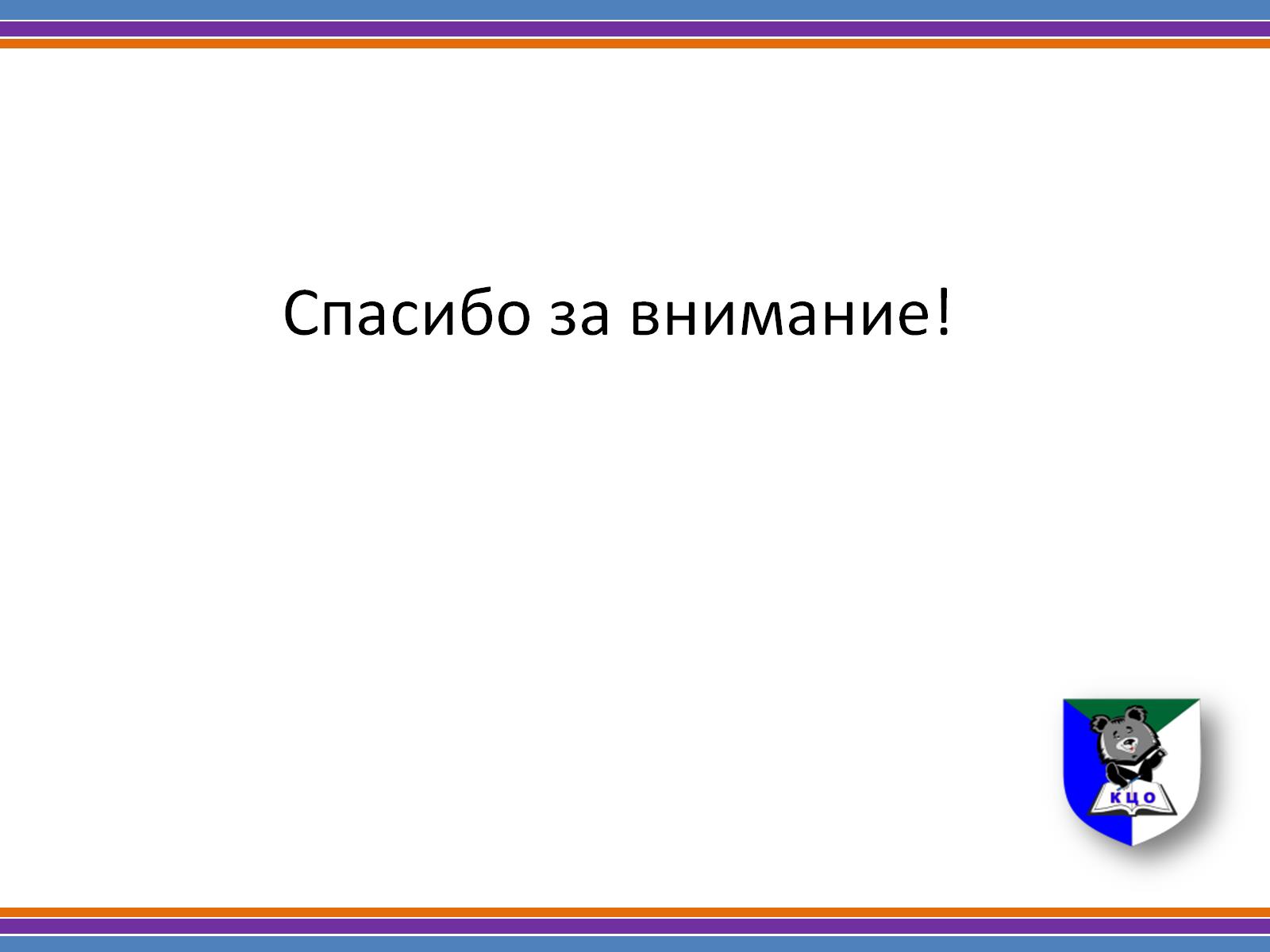